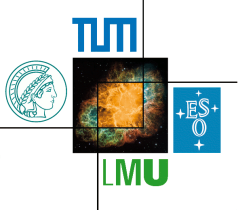 Kaon and Anti-Kaon in Nuclear Matter
Laura Fabbietti
Technische Universität München and 
Excellence Cluster Universe
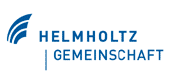 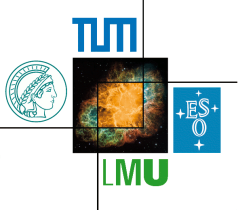 Kaon and Anti-Kaon in Nuclear Matter
Equation of State of nuclear matter -> compressibility
Kaon in nuclear Matter
Results at ‚large‘ densities
Elementary collisions
Antikaon in nuclear Matter
Results at ‚large‘ densities
L(1405) and kaonic bound states
Connection to Neutron stars
Hyperon appereance
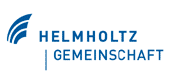 EOS and Heavy Ion Collisions
nucl-th/0512009
P. Danielewicz
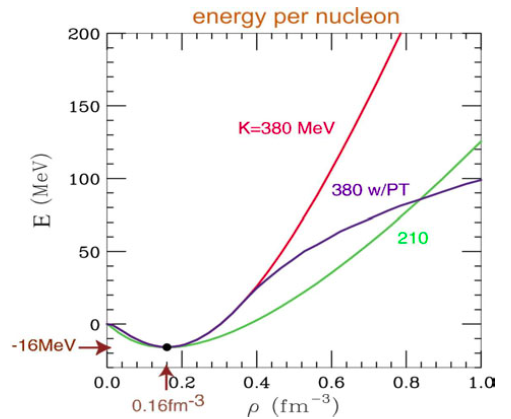 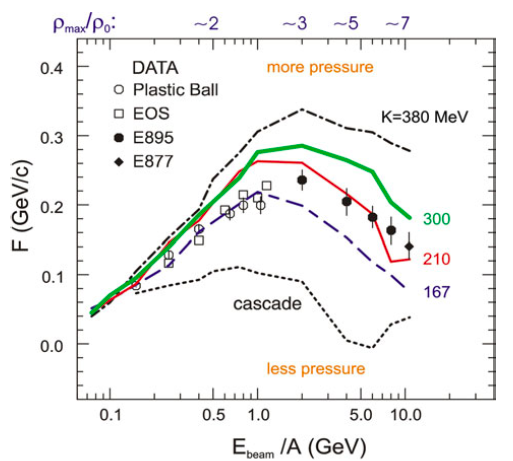 The compressibility parameter
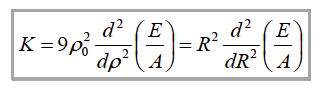 No single EOS allows for a description of all sideward data
Still a SOFT EOS is preferred
K~200 MeV from Giant-Dipole measurement
SOFT: K<290 MeV
Hard : K>290 MeV
Role played by K+ at 2-3 r0
P Subrata et al. Phys.Rev. C64 (2001) 042201
Ni+Ni @ 1 AGeV
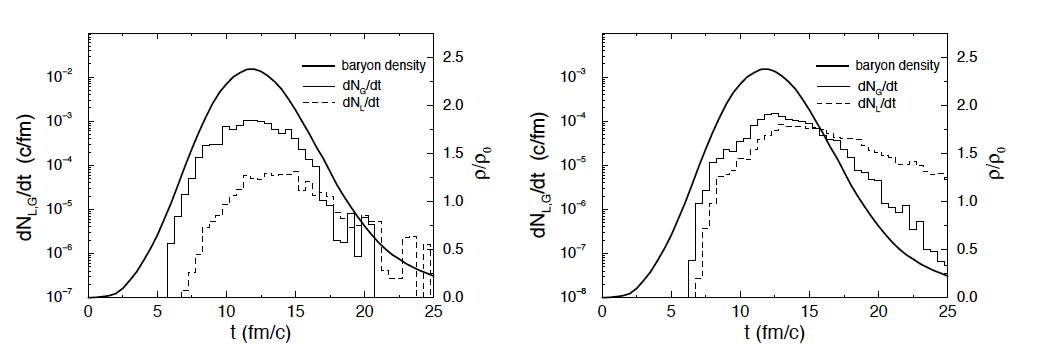 Largest K+ production in correspondence of the largest reached density
K-: depends on the production process: strangeness exchange is slighlty ‚retarded‘
f/K- Ratio 
Large Absorption for K-  HADES Phys.Rev.C80:025209,2009

Idea: Test the compressibility of nuclear matter using K+ yields in two different colliding systems as a function of the energy
Role played by K+ at 2-3 r0
C+C, Au+Au @ 0.5-1.5 AGeV
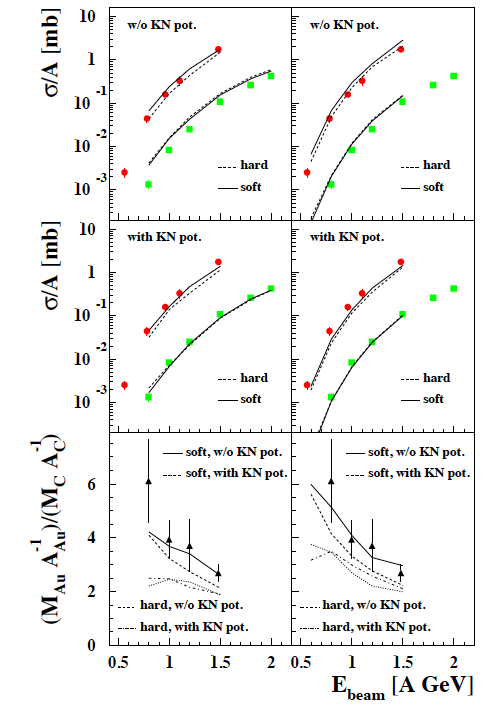 KaoS Phys.Rev.C75:024906,2007
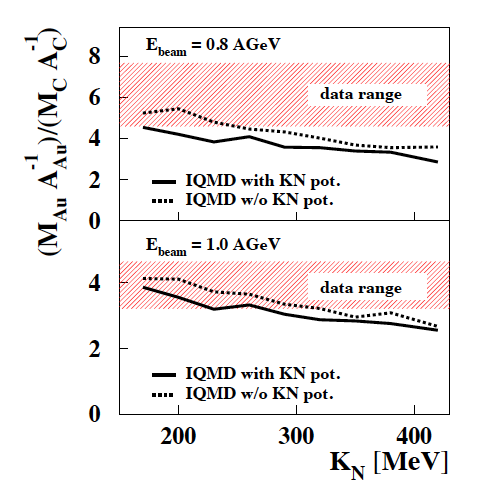 Interplay between compressibility and potential
Kaons properties in Matter
How to describe the properties of Kaon in nuclear matter?
Effective Chiral Lagrangian with Kaons and Nucleons as degree of Freedom
Mean Field Dynamics
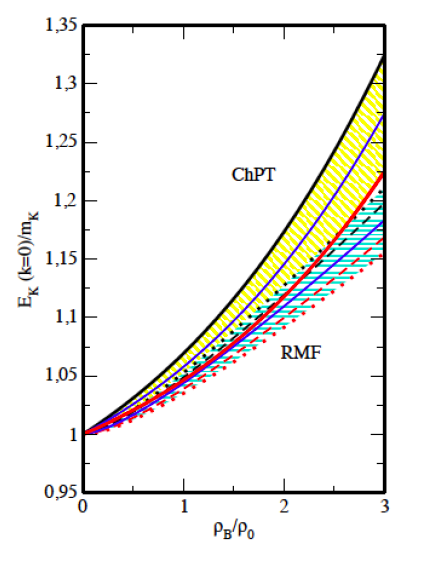 E= 35 MeV @ r=r0, p=0
For Kaons
C. Fuchs Progr. In Part and Nucl. Phys. 56 (2006) 1-103
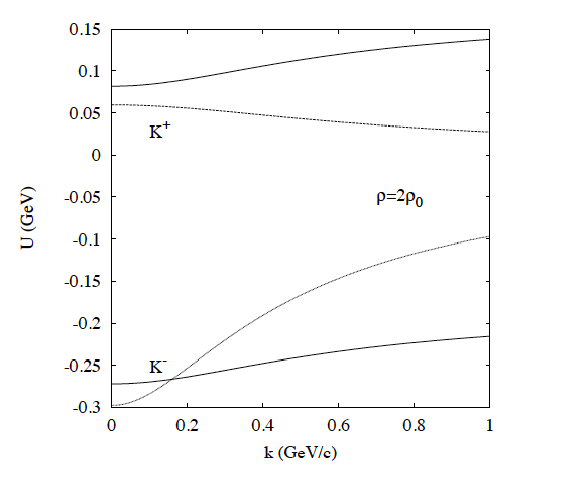 Vector potential attractive for K- repulsive for K+
Scalar potential, ~300-450 MeV, same for K+ and K-
IM<<Re -> No K+ absorption
K0S ; Momentum Analysis
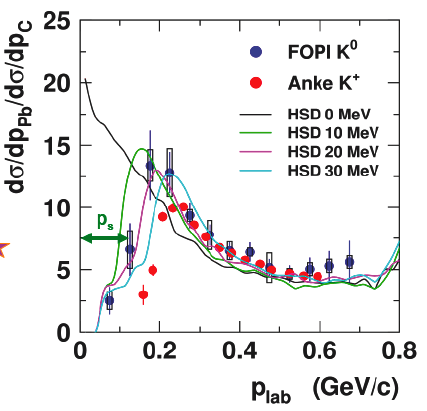 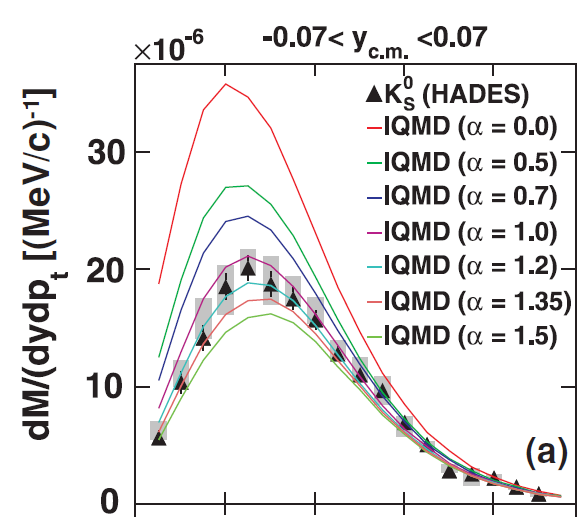 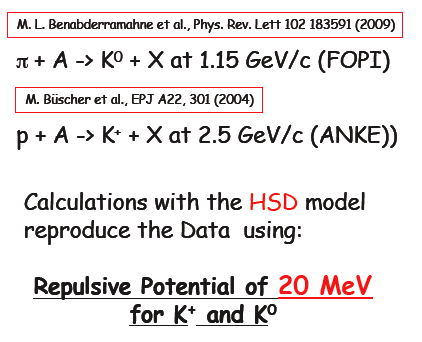 Low momenta K0s in Pb are suppresed    
K0s are accelerated before they leave the nucleus because of a repulsive force
Uopt = +20 ±5  MeV fit the data best
HADES Ar+KCl 1.76 A GeV
HADES Collaboration (G. Agakishiev et al.), 
Phys. Rev. C 82, 044907 (2010)
Uopt = +39 -2 + 8 MeV fit the data best
But...
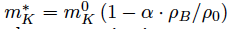 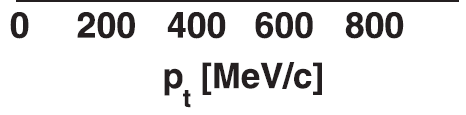 Which is ways too simple
Kaon Flow
Phys. Rep. 510 119 (2012)
FOPI, submitted to PLB
Ni+Ni 1.9 AGeV
Models predict the highest sensitivity to a potential for v1 at backwards rapidities
 Not conclusive
 Potential ~20 MeV
 Other ways?
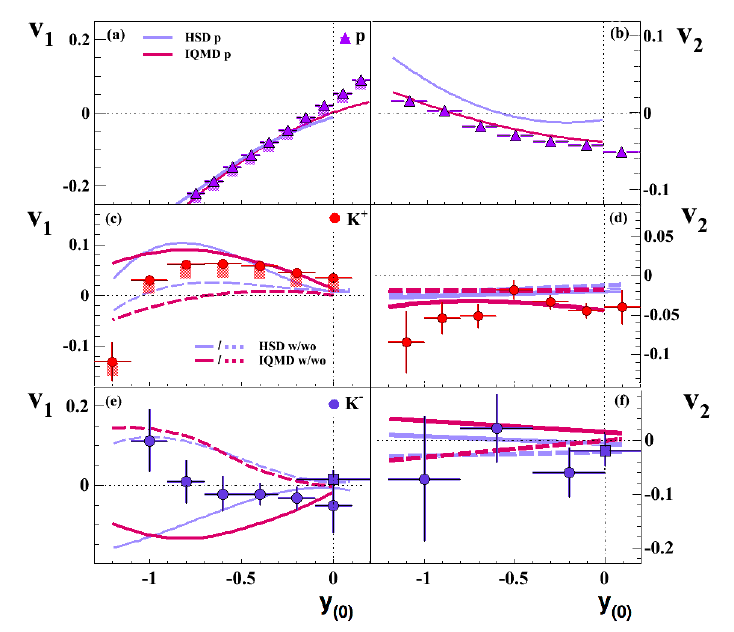 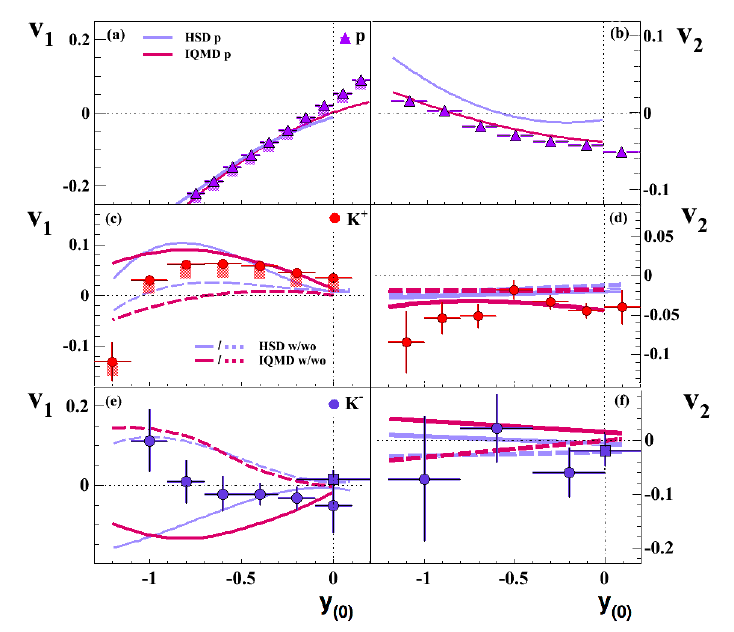 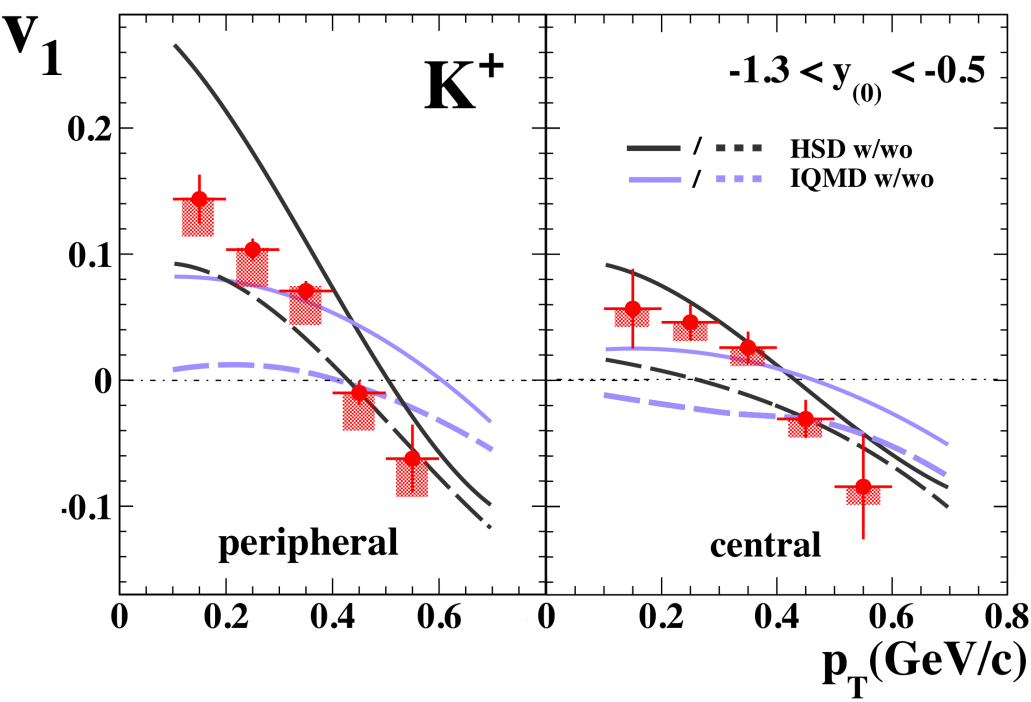 Elementary cross-section NN, pN, DN, N*N
(Role of Resonances as a function of the energy)

Angular Distributions
Interferences???
K0S from p+p@ 3.5GeV
First understand p+p and p+n reactions 
Exclusive measurements of some production channels
Kaon-Nucleon scattering
3-4-5 body decays, inclusive fits to kinematic variables ( including angular distributions)
GiBUU -> Resonance Model
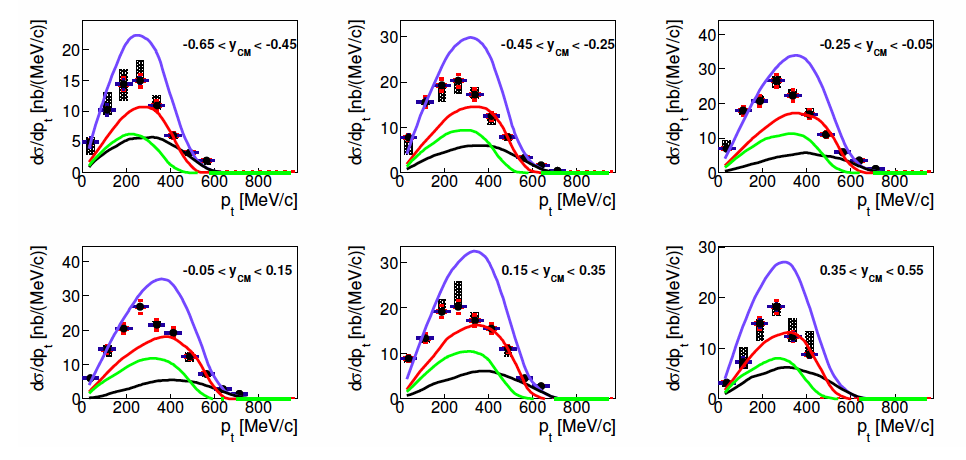 preliminary
K0S from p+p@ 3.5GeV
preliminary
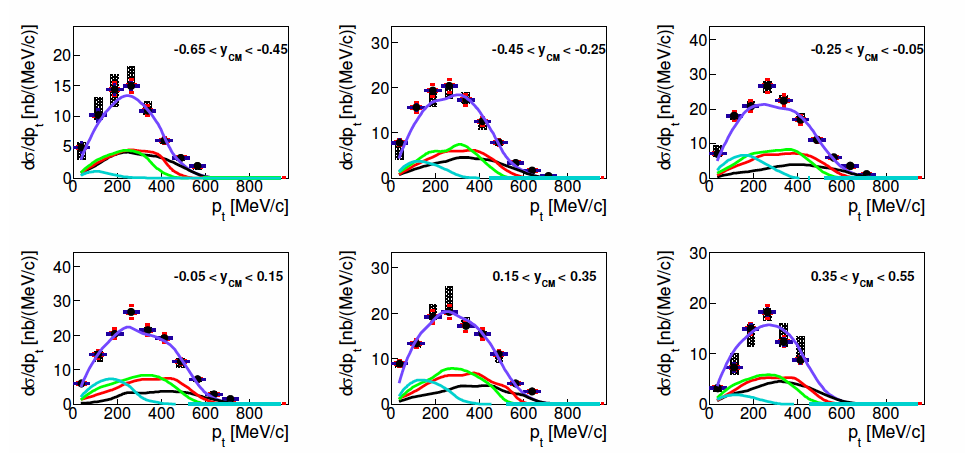 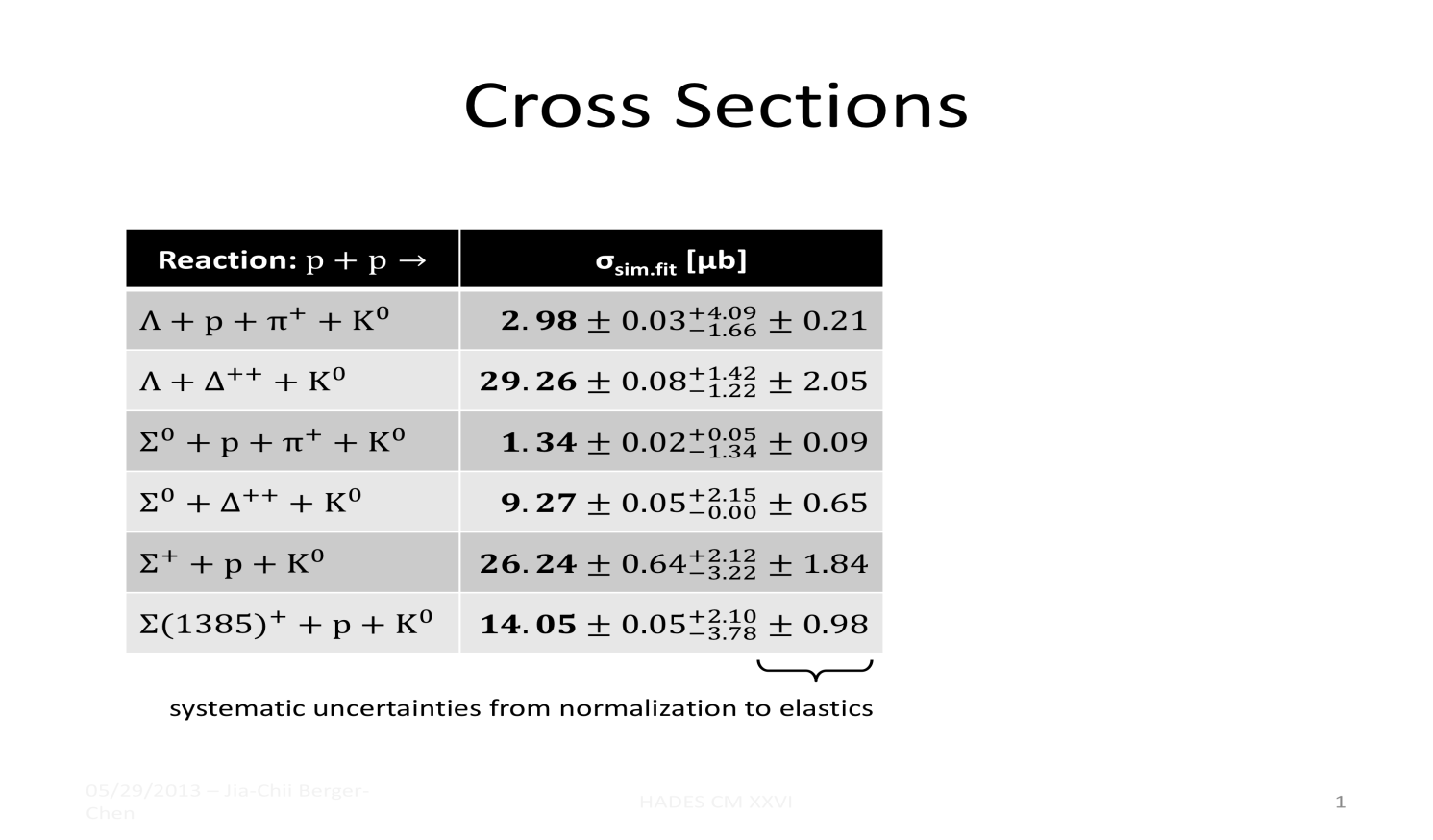 Dominant contribuation from D++
K0S from p+A@ 3.5GeV
p+p -> p+n via Isospin rules
(systematic variation of the np cross-sections within ± 20%)
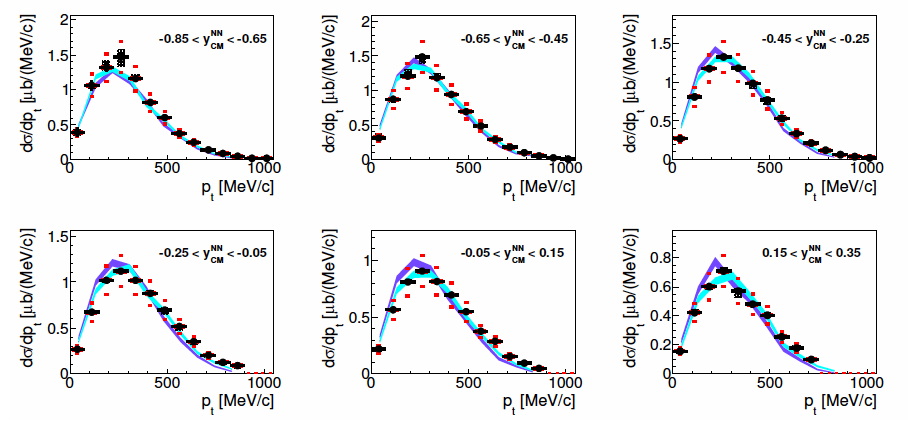 Data better described includig the Chiral potential mentioned before
A
Production Cross-Section
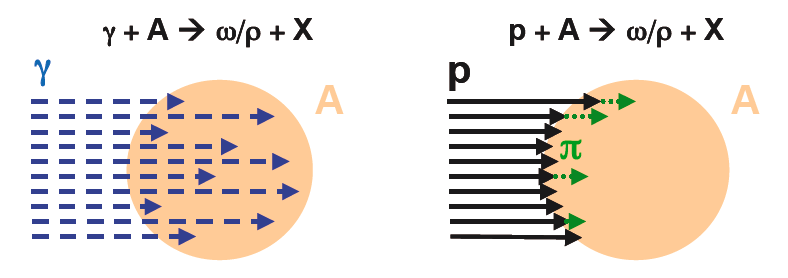 +A-> /K+K- +X

Low Interaction Probability
-> Production in the whole volume
Strong Interaction
-> Production close the surface
-> Production of secondary 
-> Production on the surface
prod~A
prod)~A2/3+..
prod)~A0.8
This is more Model Dependent!!
SIS18 @ GSI, p @ 1-2 GeV/c -> HADES
Antikaons in Matter
C. L. Korpa and M. F. M. Lutz Acta Phys.Hung.A22:21-28,2005
In cold nuclear medium
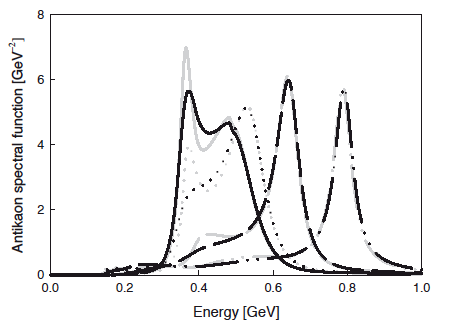 K spectral function, constraints from KN scattering

Absorption, Coupling to resonances

Cant really use low density theorem here...
-> In General attractive Interaction
p= 200MeV/c
p= 400MeV/c
p=0
p= 600 MeV/c
1200                   1300                   1400                   1500
Resonances:                           Σ(1385)0 Λ(1405)
Thresholds                                      Σπ                     KN
    MeV                                    1327-1337        1432-1437
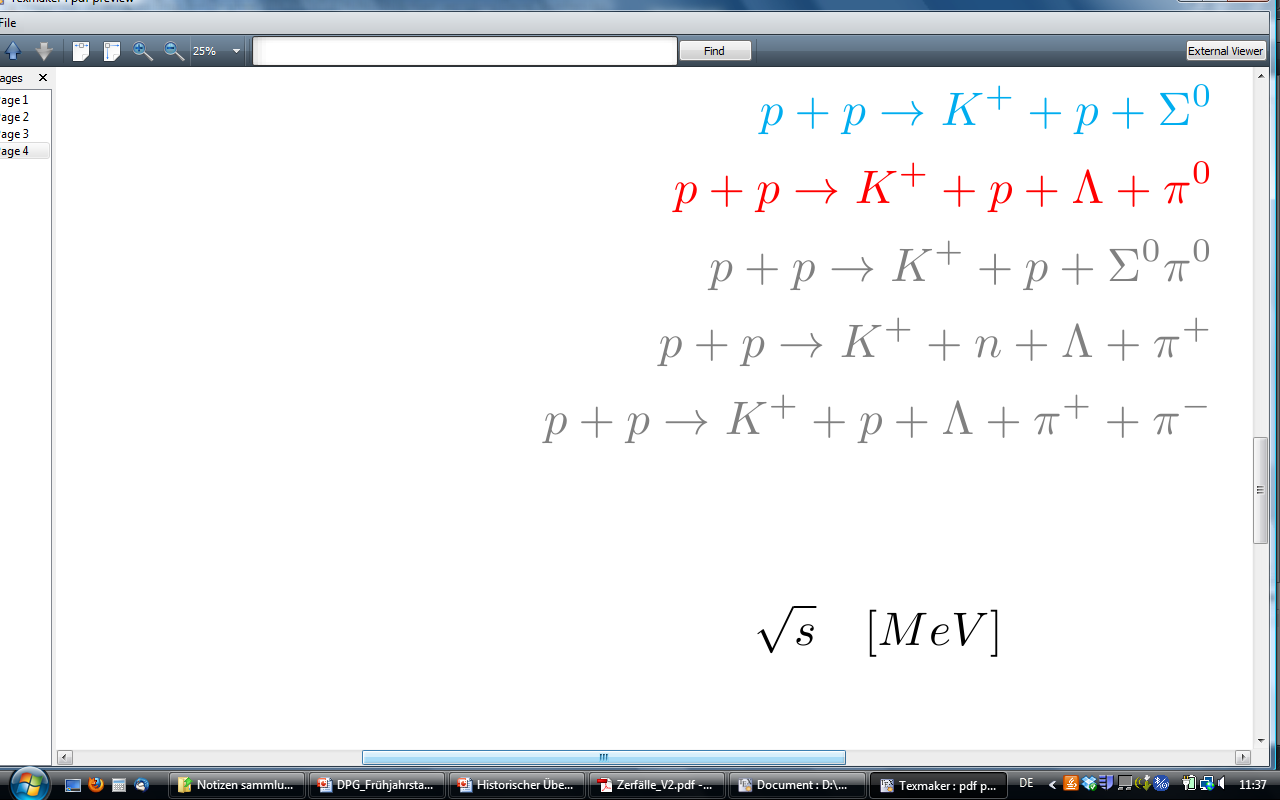 Antikaons inside Neutron stars
J. Schaffner and I. N. Mishustin 
Phys. Rev. C 53, 3 (1996)
A. Ramos, J. Schaffner-Bielich and J. Wambach nucl-th/0011003
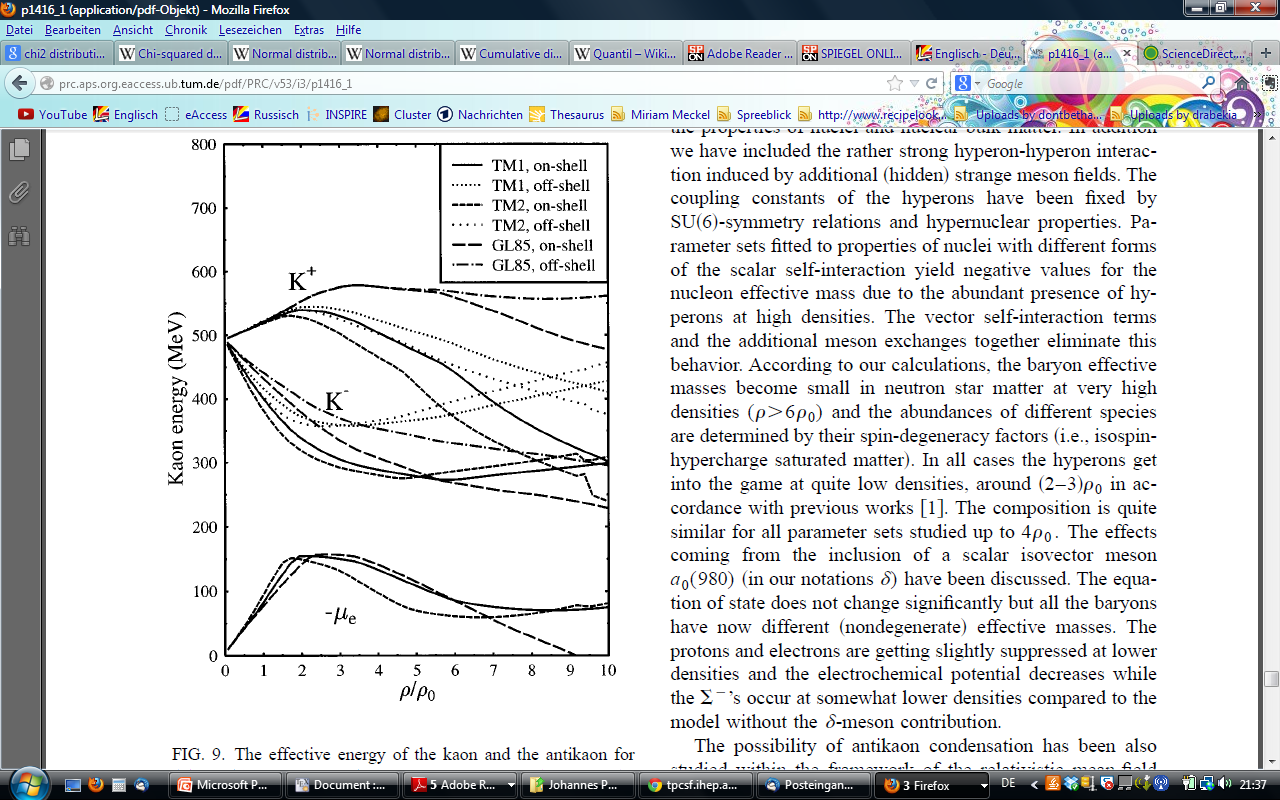 EOS for Kaon condensate
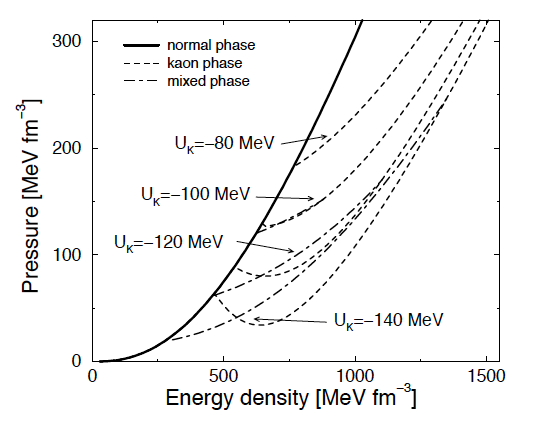 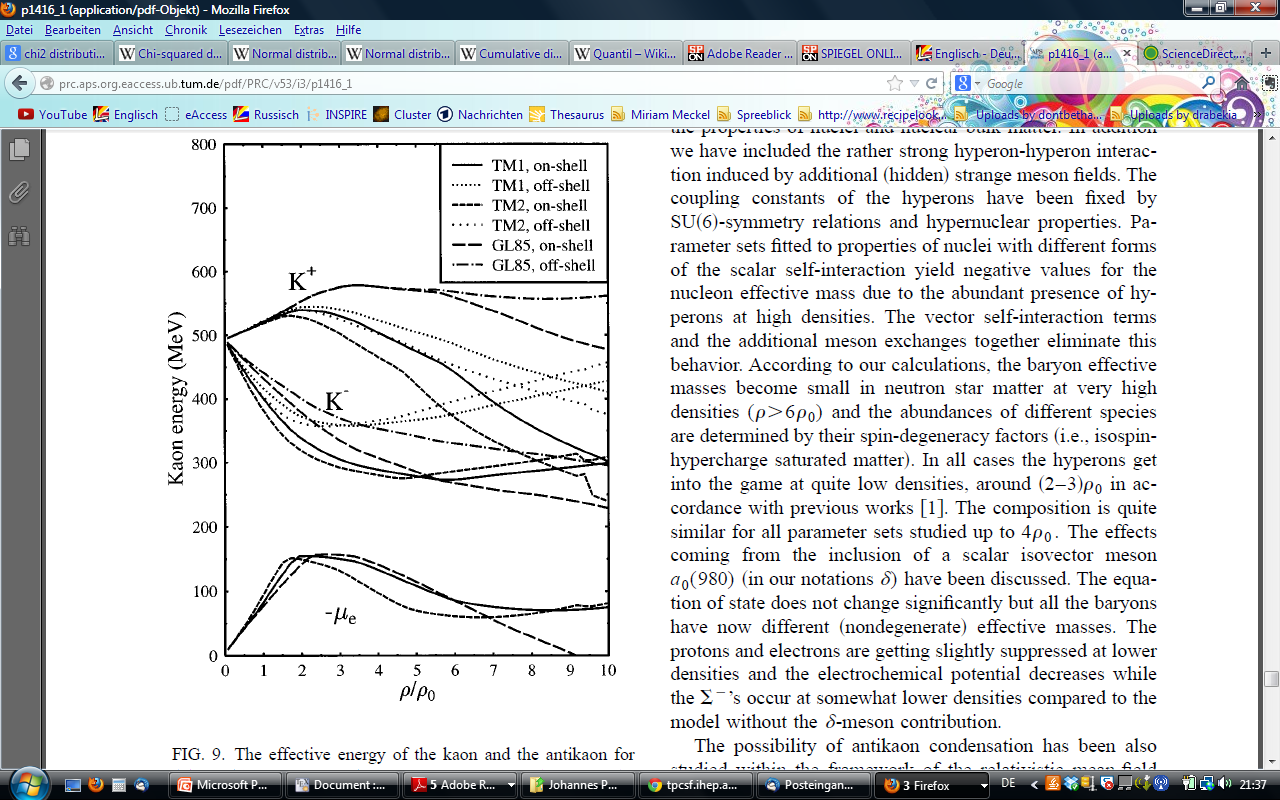 In case mK-* < μe
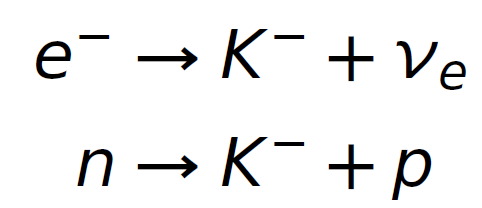 reduces Fermi pressure and softens EOS
AntiKaon Flow
FOPI, submitted to PLB
Ni+Ni 1.9 AGeV
Models predict the highest sensitivity to a potential for v1 at backwards rapidities
 <UK>~-50 MeV
 Not conclusive
 Other ways?
 HADES measured Au+Au @ 1.25 AGeV
->~3500 K-
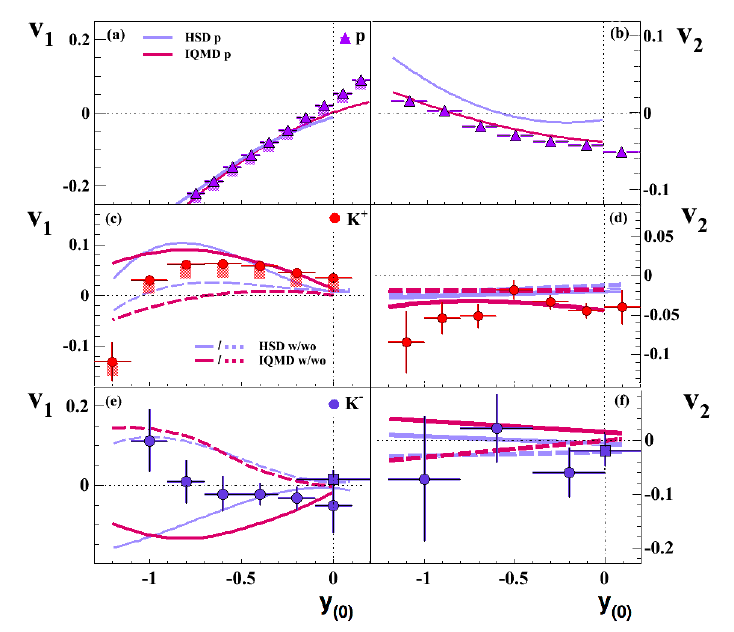 Kaonic Hydrogen and scattering Data
SIDDHARTA experiment @LNF : Kaonic Hydrogen, most precise measurement of the K-p scattering length at the threshold
SIDDHARTA, Phys. Lett. B 697 (2011) 199. SIDDHARTA, Phys. Lett. B 681 (2009) 310.
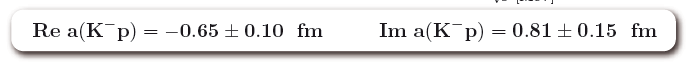 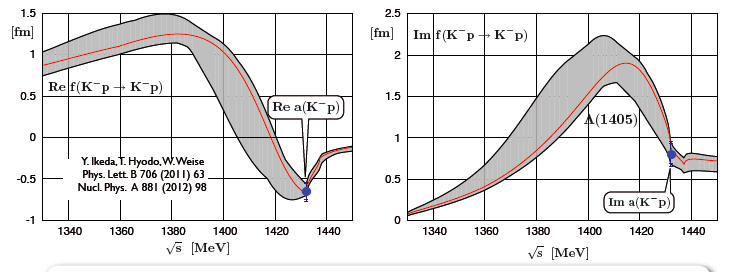 Dynamical generation of L(1405)
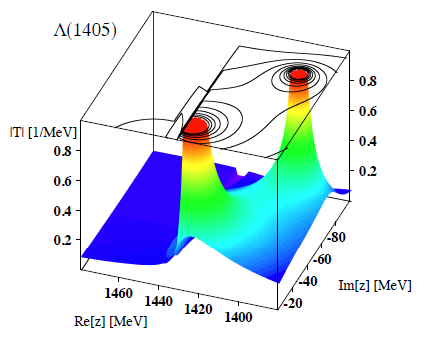 Two poles in complex energy plane:  
m1=1420 MeV   (narrow quasi bound KN state)
m2=1390 MeV   (broad resonance in Sp)



Experimental L(1405) in Sp spectrum:

K-+p reactions excite mainly1420 pole

p-+p reactions excite mainly 1390 pole

→ L(1405) correlated with KN dynamics!
Solve coupled channel equation based on chiral dynamics
(hadrons are the degrees of freedom)
Prog.Part.Nucl.Phys. 67 (2012) 55-98
Phys.Rev.Lett. 95 (2005) 052301
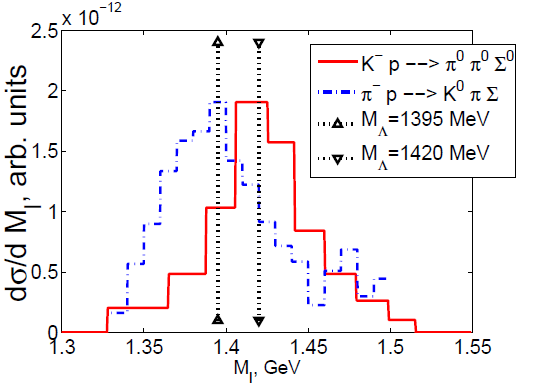 L(1405) from g+p Collisions
g+p ->L(1045)->(S0p0)
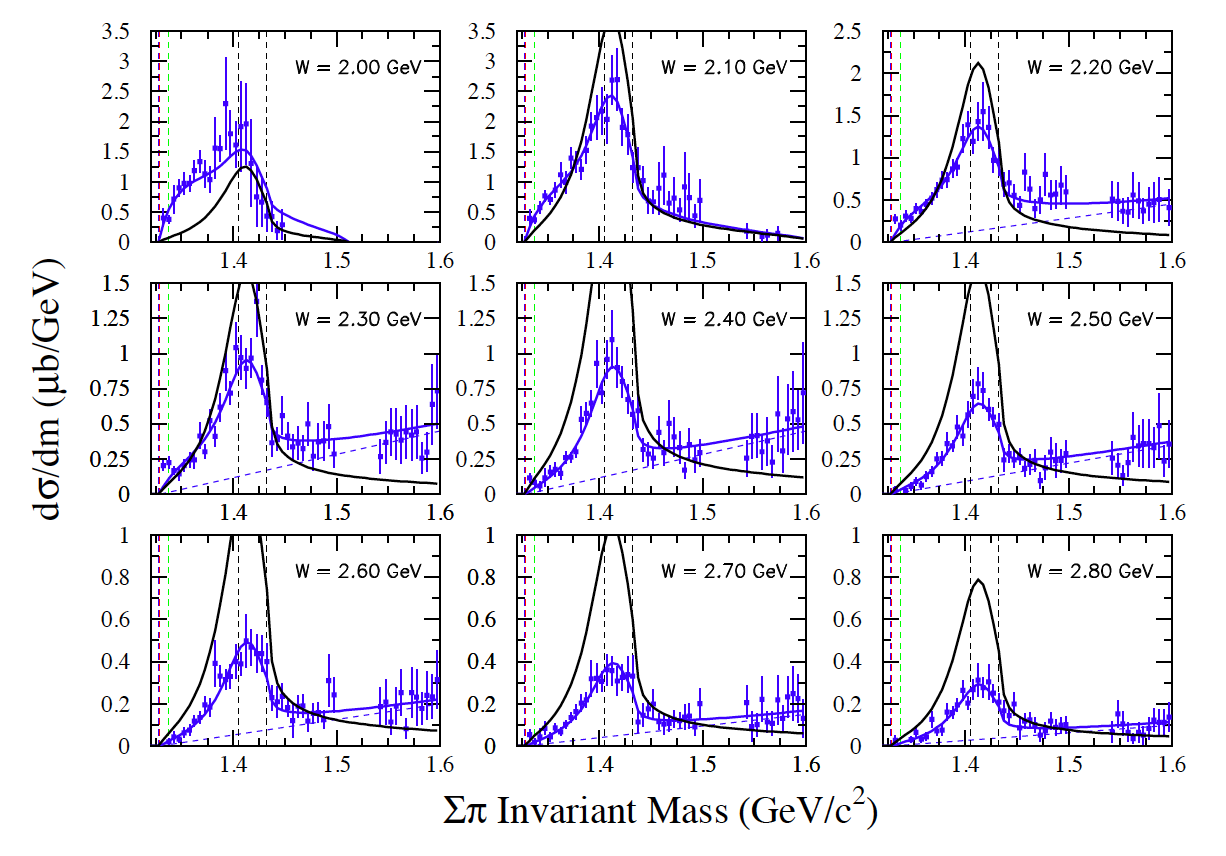 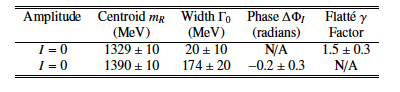 L(1405) from p+p Collisions
HADES coll. Phys. Rev. C 87, 025201 (2013)
J. Siebenson and L.F. in preparation
Data are described by a combination of the two poles with a large contribution by the pS channel!
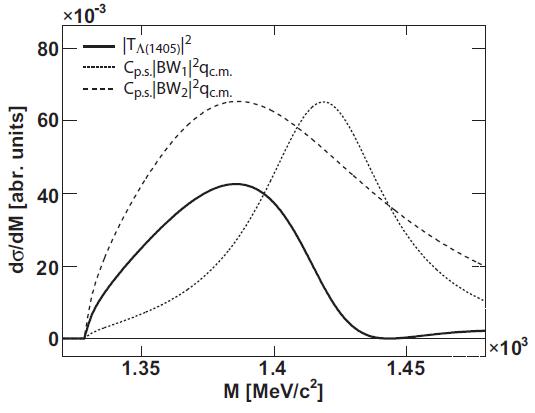 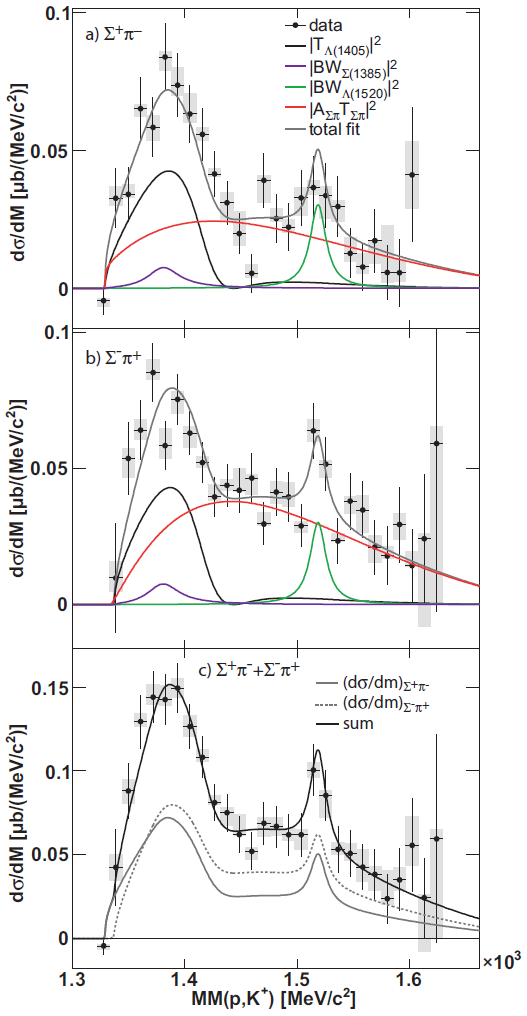 1
2
1405
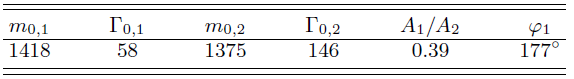 Poles in agreement with results in
T. Hyodo, W. Weise Nucl.Phys. A881 (2012) 98-114
Search for K-pp bound states via K- absorption
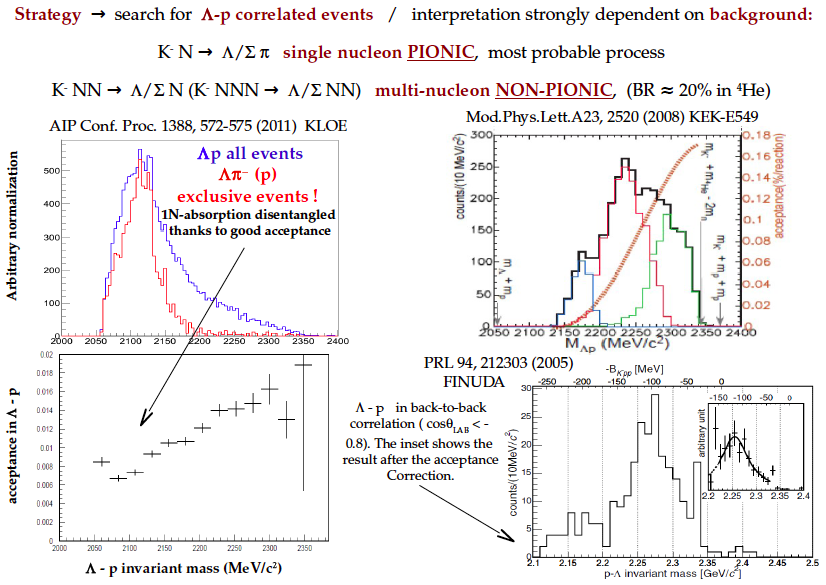 ? 2N Abs.
? 1N Abs.
PWA Analysis of the p+p -> pK+L
HADES DATA
http://pwa.hiskp.uni-bonn.de/
A.V. Anisovich, V.V. Anisovich, E. Klempt, V.A. Nikonov and A.V. Sarantsev 
Eur. Phys. J. A 34, 129152 (2007)
p+p@ 3.5GeV
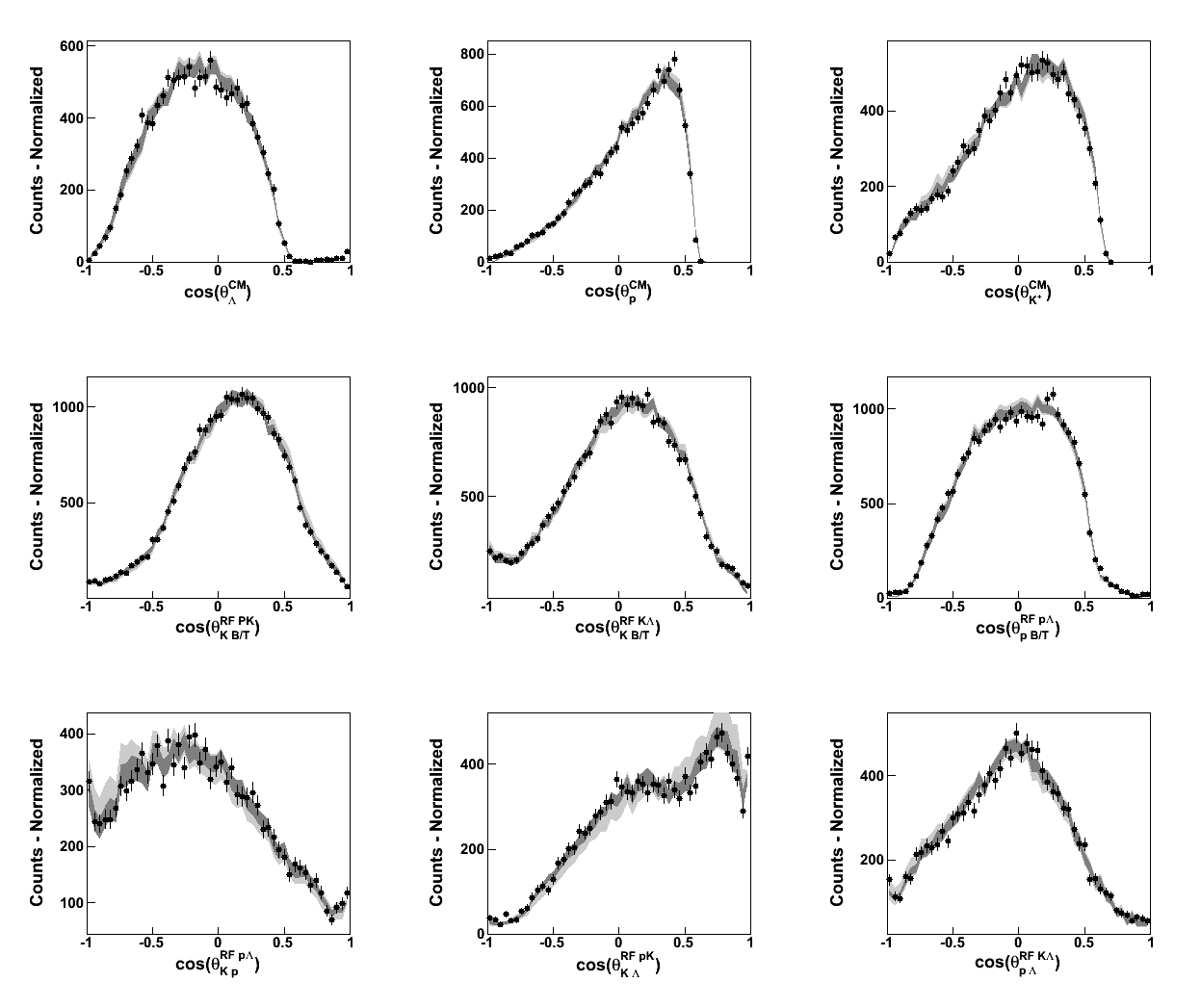 work in progress
Using N* cocktail and non-resonant terms
Upper limit for
p+p -> ppK- +K+
Only Nucleons in Neutron Stars
Private communication W. Weise
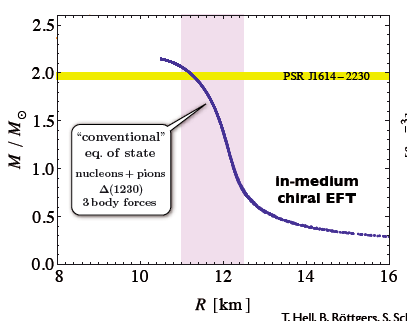 EOS gets softer
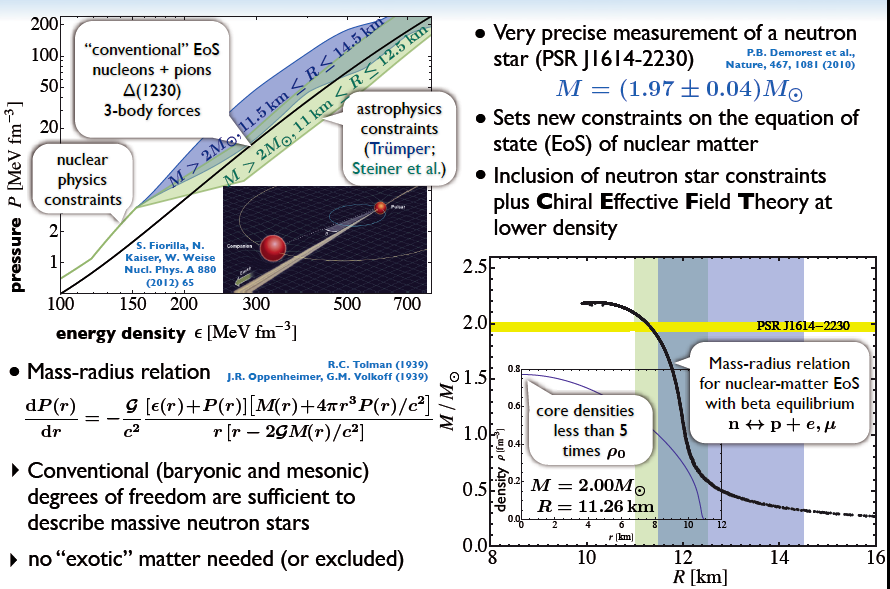 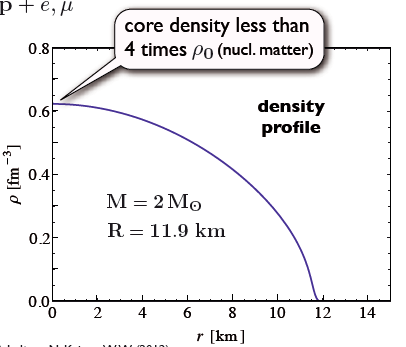 From the EOS to the Mass-Radius relationship through the TOV equations:
Small Neutron Stars and Hyperon Appereance
The heavy-ion results constrain nuclear matter at densities relevant to light neutron stars
On the other hand..
J. Schaﬀner-Bielich, NPA 804 (2008)
Sagert, Tolos, Chaterjee, Schaffner-Bielich /PhysRevC.86.045802
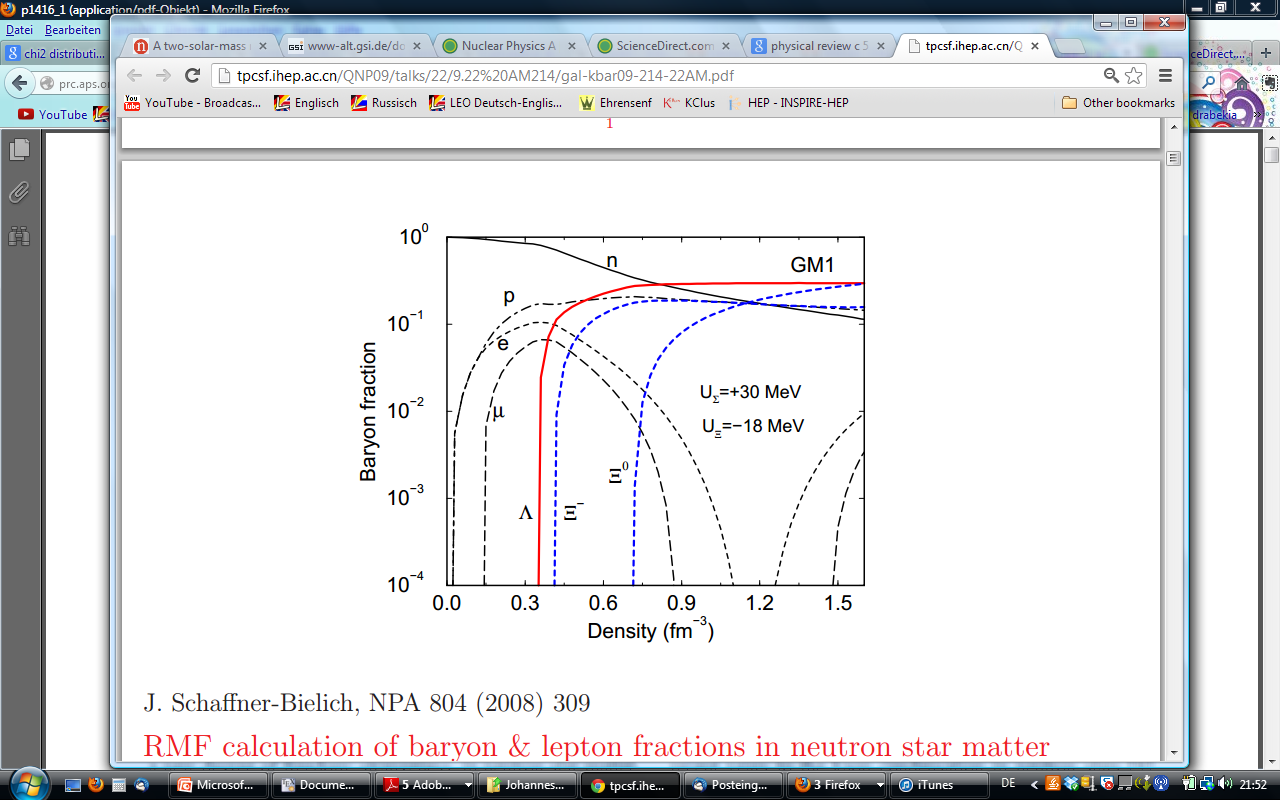 Measure the radius of Stars with
M< 1.4 M
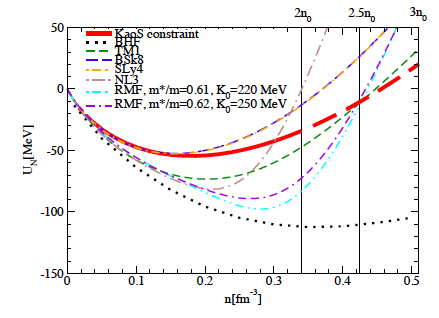 What about Hyperons?
Pt /Y, PWA, Resonances and..
Lp correlations in cold nuclear matter
Summary
Kaons: Flow Observables, Pt analysis indicate a repulsive potential 20-40 MeV @r0
Elementary reactions used as reference to tune cross-sections, angular distribution and resonance contribution
p+A (future p+A) solid ground to test different potential model as a function of the momentum

AntiKaons: needs for Models that describes the L(1405) results -> entangled with the Antikaon-Nucleon interaction
Kaonic bound states: measure the 1N and 2N absorption exclusively
PWA: example of pK+L (also in p+p / p+d) 
Cold Matter first: p+A Absorption measurement

Hyperons: they could still have impact on neutron stars. Study them first in cold nuclear matter
Our L(1405) signal
HADES coll. Phys. Rev. C 87, 025201 (2013)
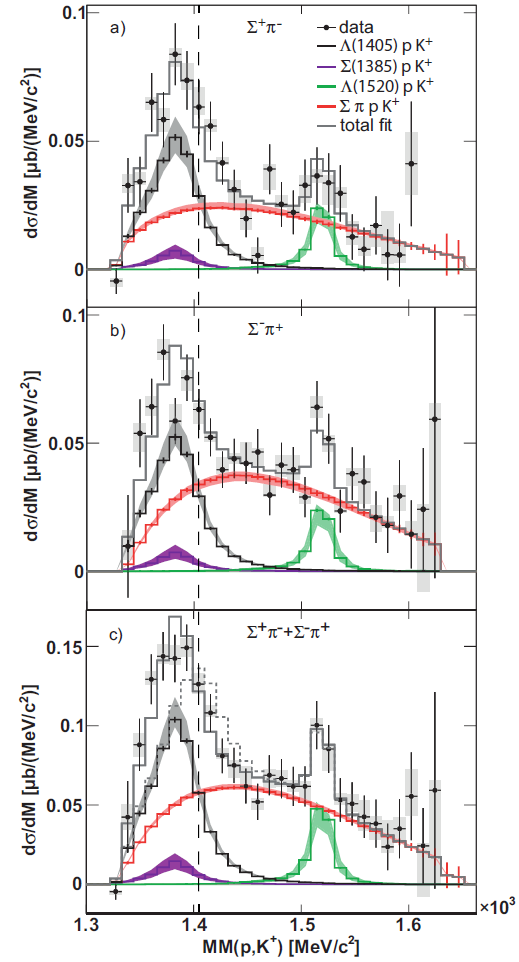 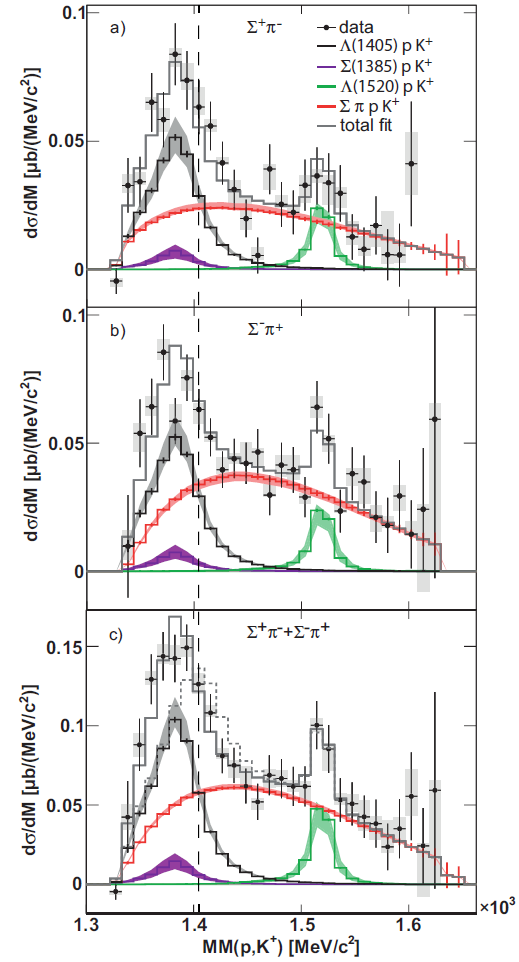 ** from Hyperfine Interact. 210 (2012) 45-51
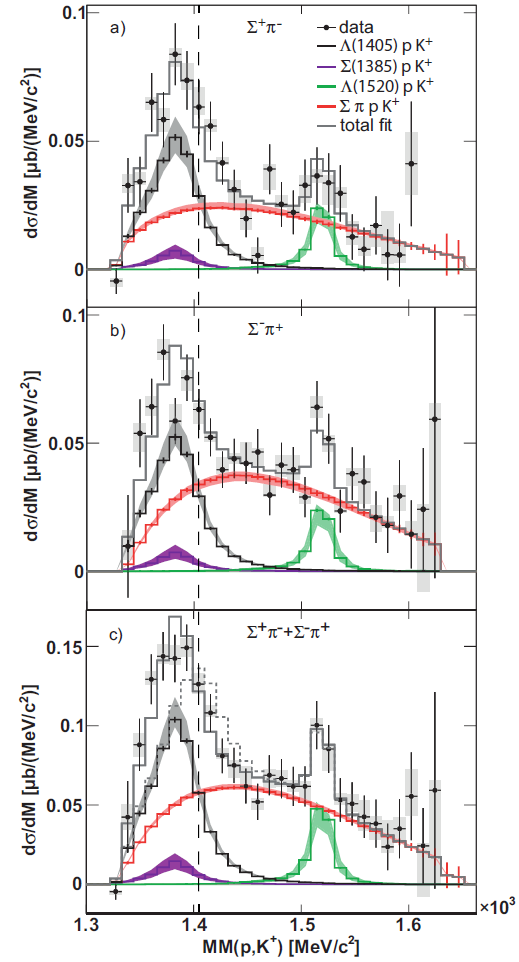 L(1405) in different experiments
Nuclear Physics B129 (1977) 1-18        Nucl.Phys. A835 (2010) 325-328
Phys.Rev. C87 (2013) 025201
p+p     4.3 GeV/c
K-+d  0. 68 – 0.84 GeV/c
g+p    1.77<pg<1.99
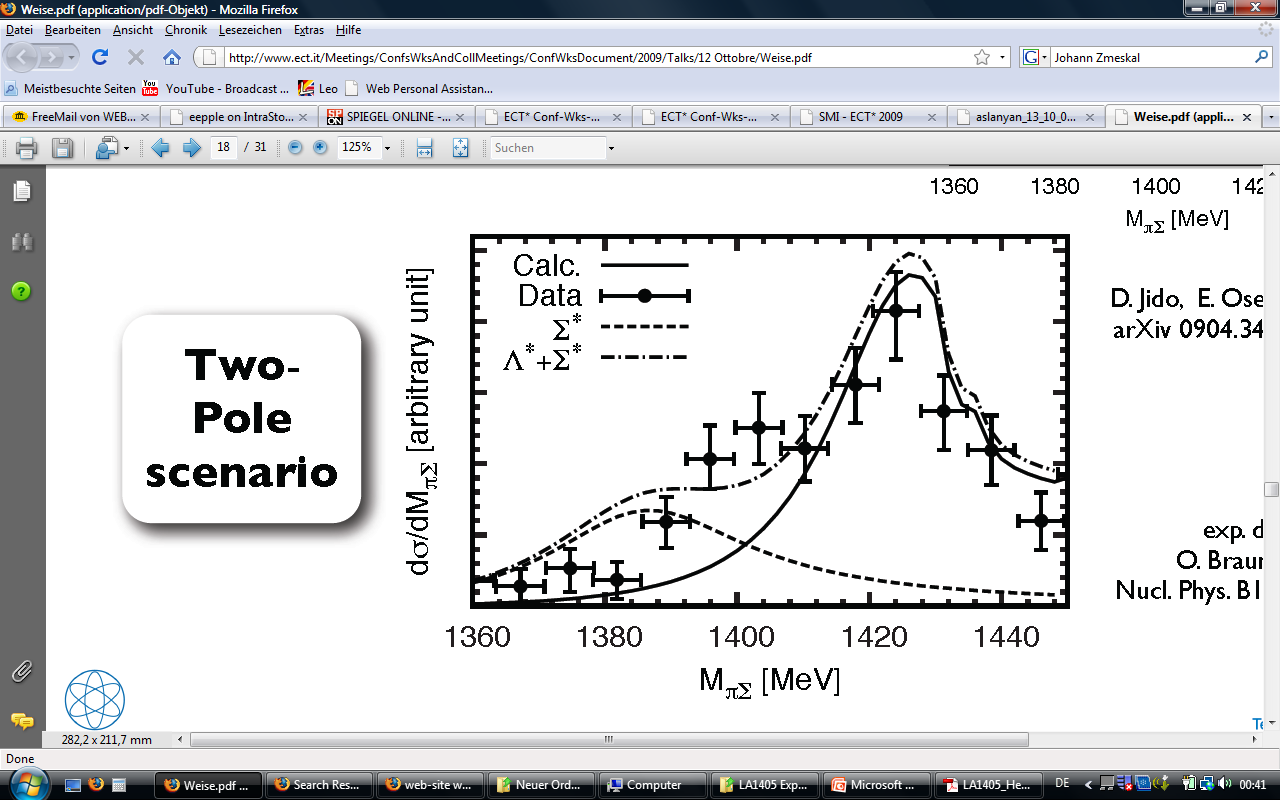 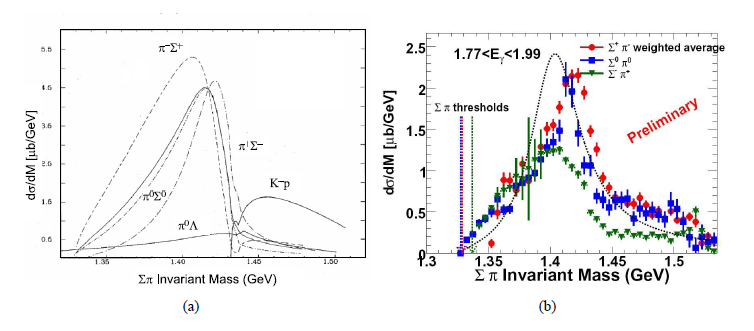 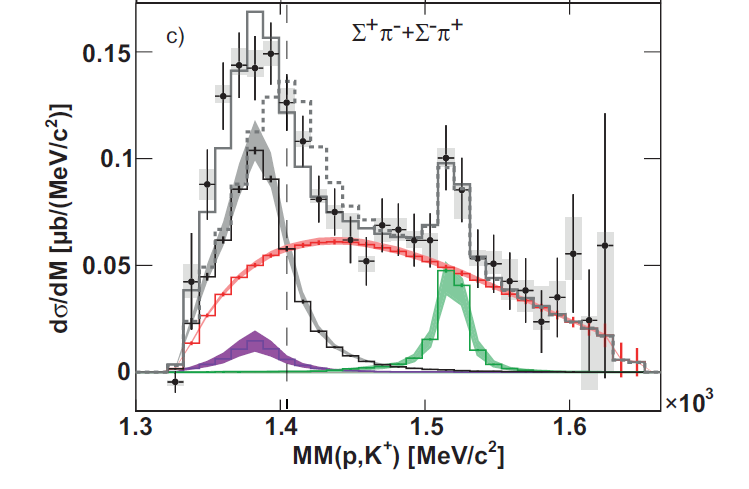 Physics Lett. B660(2008)
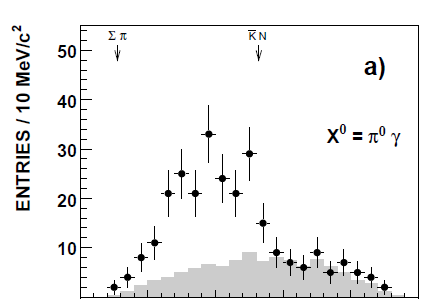 p+p     3.65GeV/c
1405 MeV
Different masses in different experiments

Confirms two pole structure of L(1405) 

In our case: large coupling to Sp resonance at 1390 MeV ?
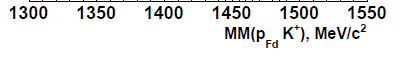 L(1405) in different experiments
Nucl.Phys. B56 (1973) 46-51, Phys.Rev.Lett. 15 (1965) 224
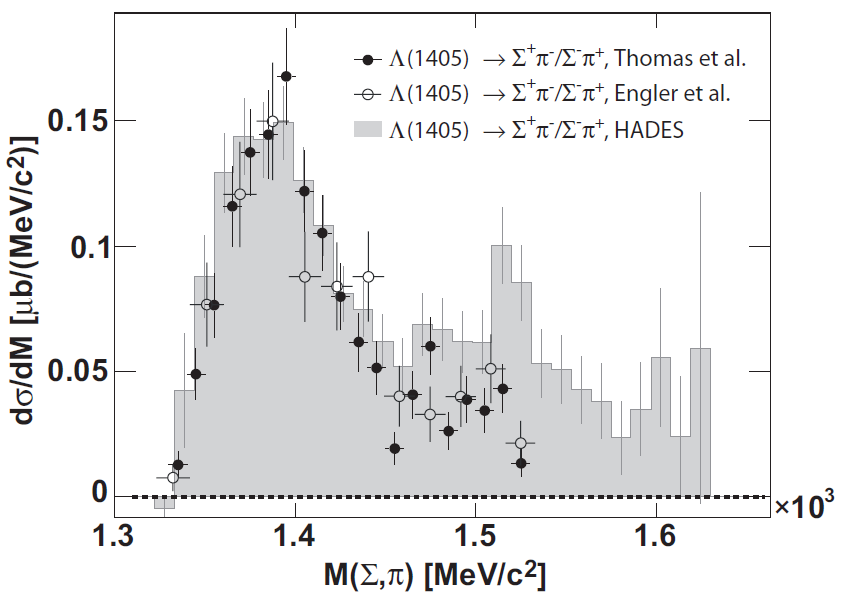 Comparison of our data to p-+p (1.69 GeV/c)
	data shows similarities
L(1405) in different experiments
Nucl.Phys. B56 (1973) 46-51, Phys.Rev.Lett. 15 (1965) 224
p-+p (1.69 GeV/c)
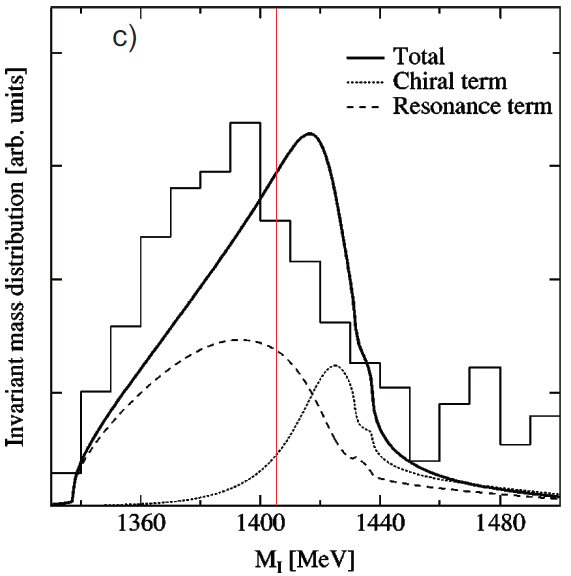 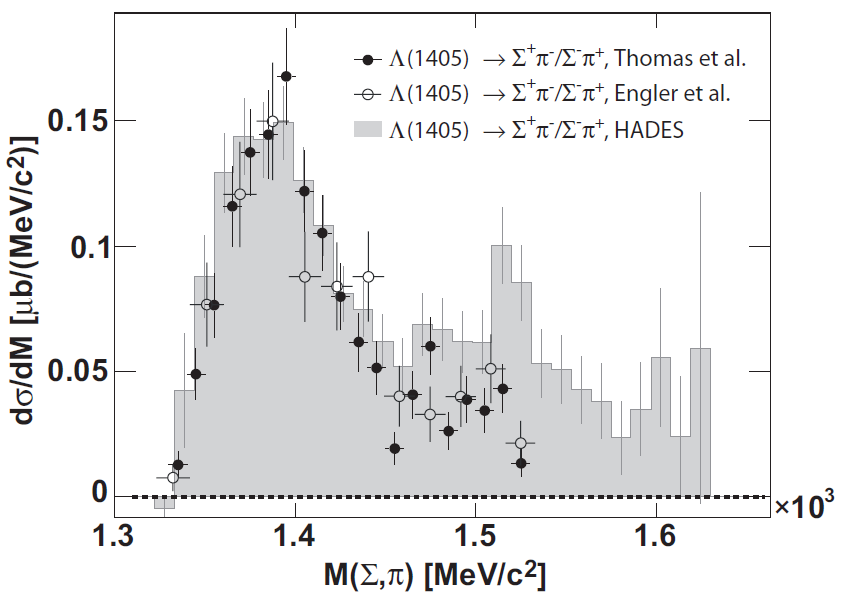 Phys.Rev. C68 (2003) 065203
p+p (3.65 GeV/c)
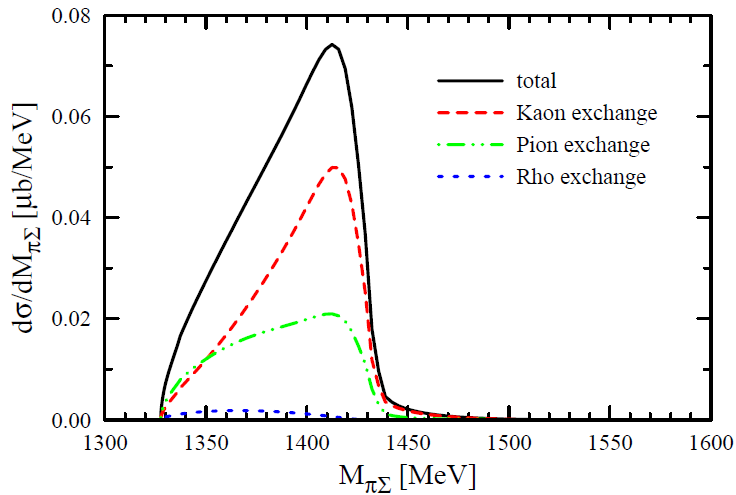 Comparison of our data to p-+p (1.69 GeV/c)
	data shows similarities 

BUT: Theory (chiral ansatz) predicts large contribution from 1420 MeV pole
	→ L(1405) peaks above 1400 MeV/c2
Eur.Phys.J. A34 (2007) 405-412
2. Possible explanation for L(1405) signal
2.	Double pole nature of L(1405) and include interference effects with non-resonant channels
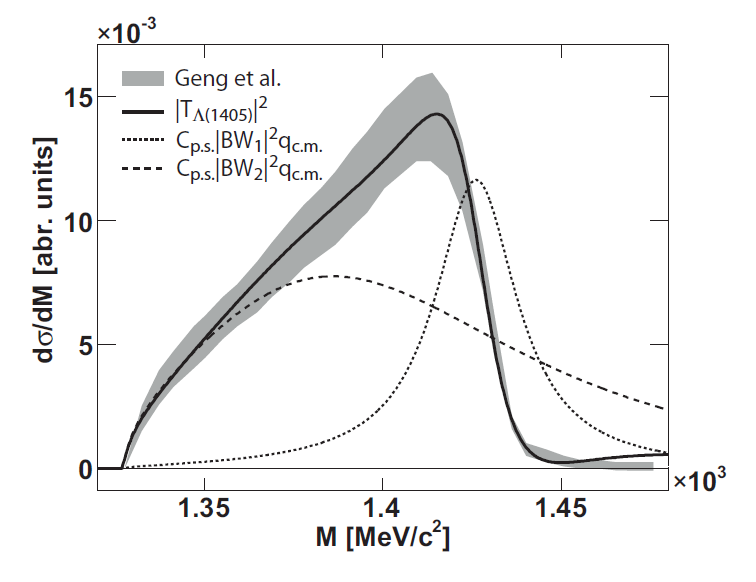 Assumption: 

Parameterize L(1405) as coherent sum of two Breit-Wigner functions with 
 Cp.s. the available phase space
 qc.m. the decay momentum for pS
Constrain m0,i and G0,i from latest Weise calculations 
	(Nucl.Phys. A881 (2012) 98-114)

Fit Oset calculation for p+p data with this parameterization and determine m0,i and G0,i, j1 and A1/A2
1
2
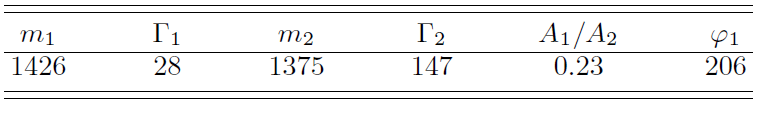 2. Possible explanation for L(1405) signal
2.	Double pole nature of L(1405) and include interference effects with non-resonant channels
Assumption: 

This L(1405) signal might interfere with the non-resonant background in our data.
Fit data simultaneously with following functions:
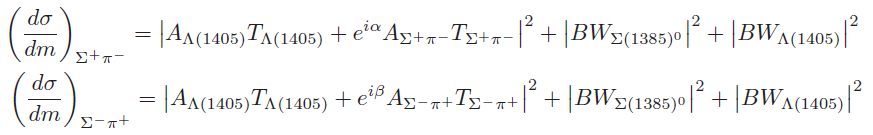 2. Possible explanation for L(1405) signal
2.	Double pole nature of L(1405) and include interference effects with non-resonant channels
Assumption: 

This L(1405) signal might interfere with the non-resonant background in our data.
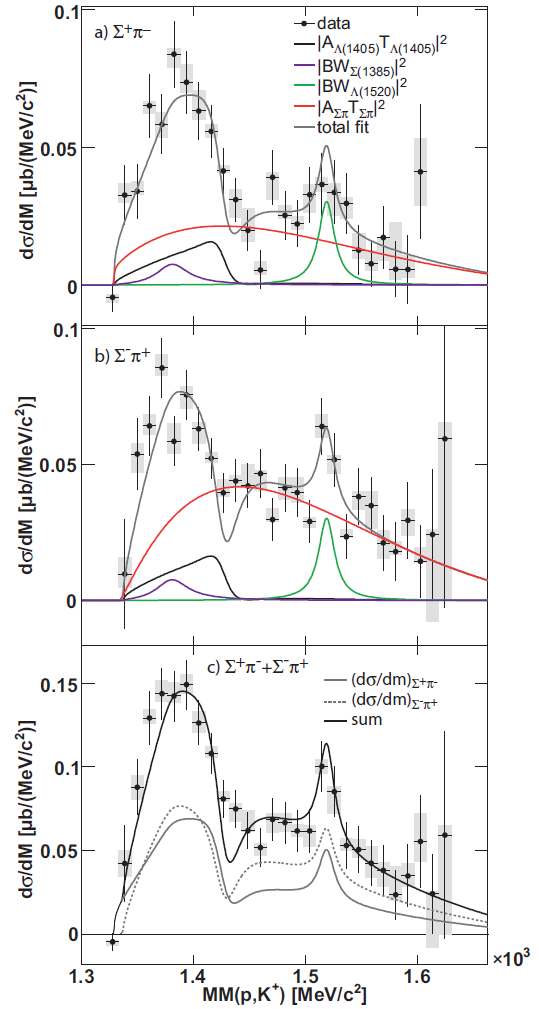 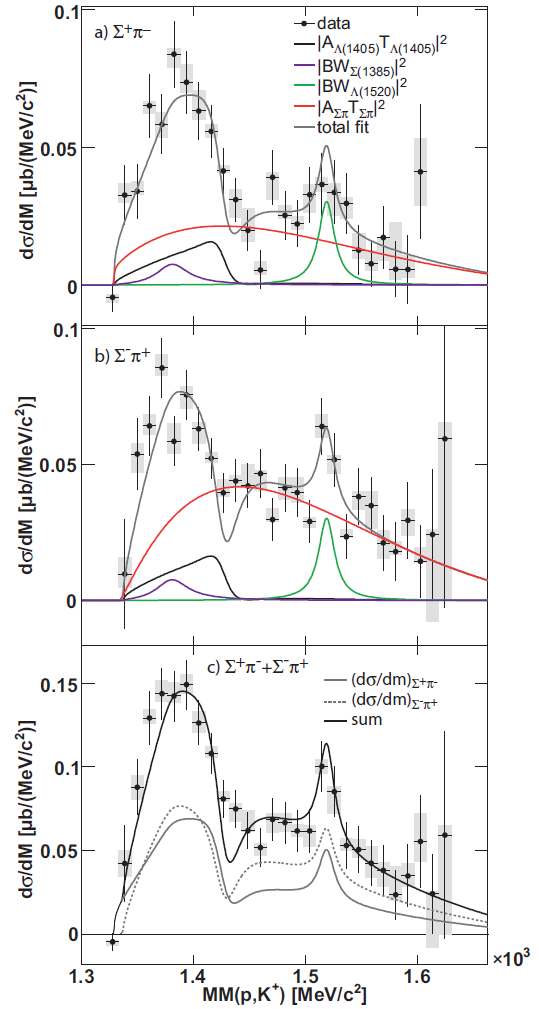 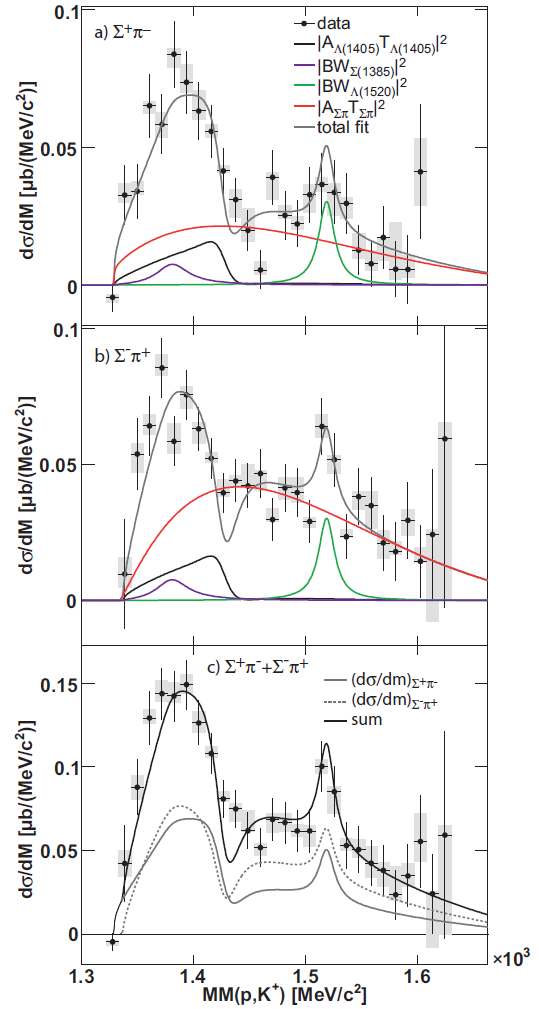 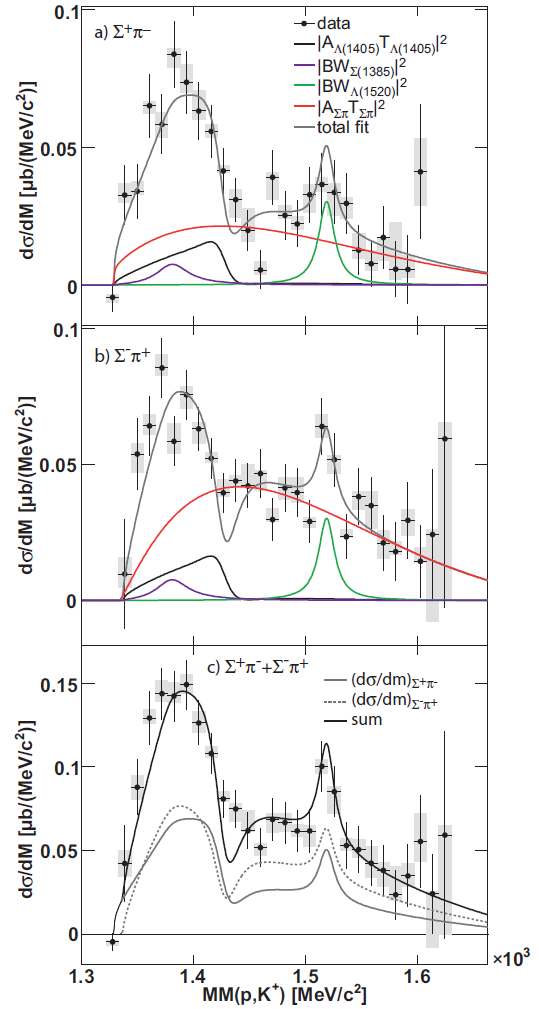 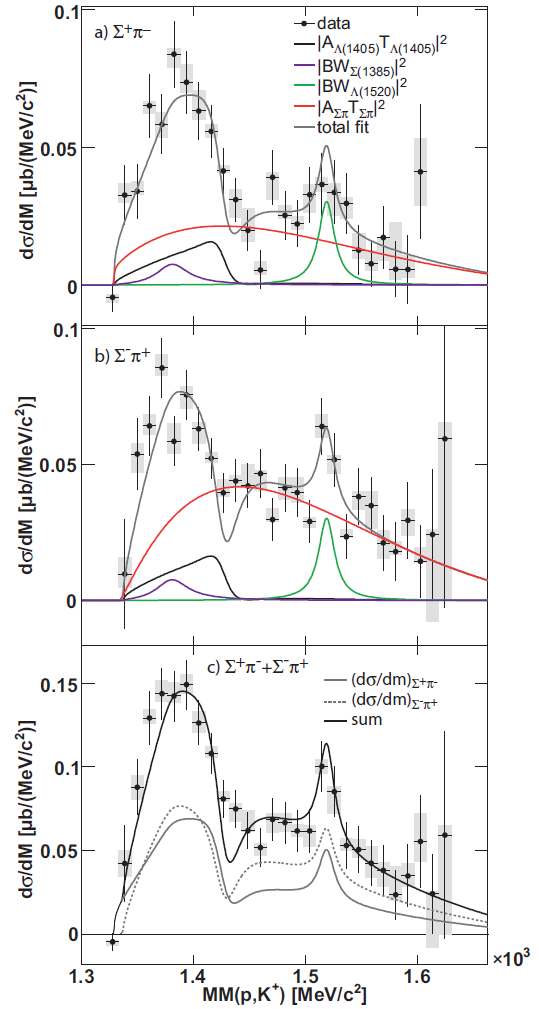 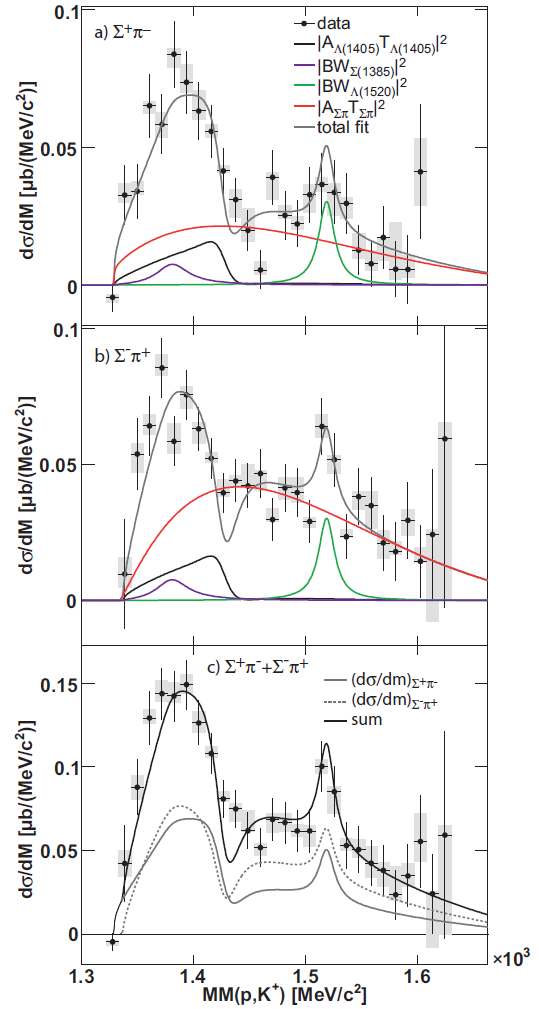 2. Possible explanation for L(1405) signal
2.	Double pole nature of L(1405) and include interference effects with non-resonant channels
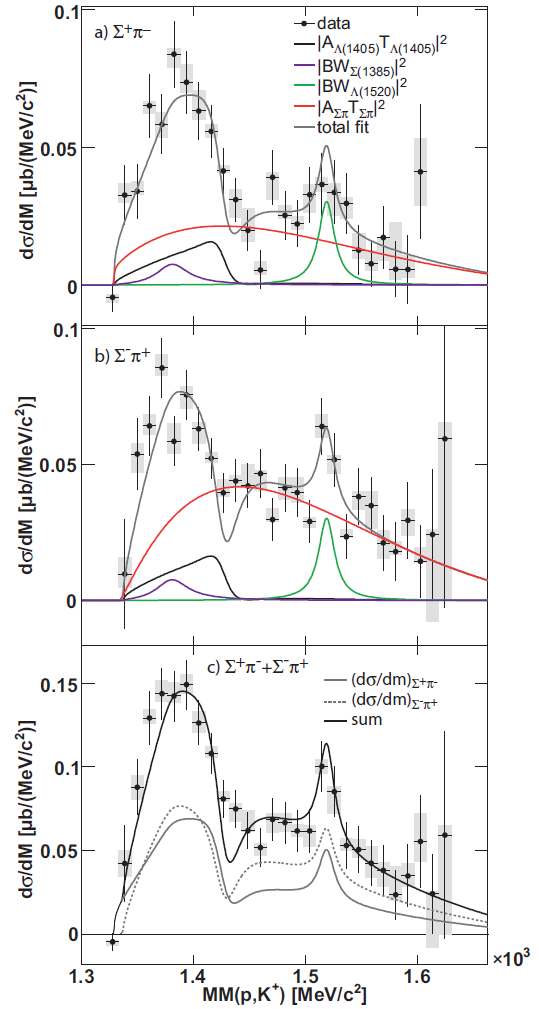 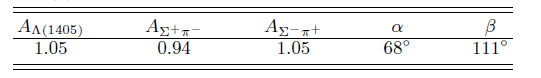 Remarks
* The p+p → S-+D++(1232)+K+ reaction is a very probable candidate for the non-resonant part of the S- + p+ + p +K+ spectrum and has differrent quantum numbers then the L(1405) contribution. This does not lead to interferences

* Why should both charged decay channels interfere in the same way?

* Why we dont see any  shift in in p+p -> S(1385)+ + K+ +n or for the L(1520)

* p+p(@3.5GeV) ->p+p+p/p+p+p+p Incoherent analysis of 14 N* with angular distribution reproduce perfectly the data and is consistent with dilepton yield. This looks  like small room for interferences..
3. Possible explanation for L(1405) signal
3.	Double pole nature of L(1405) and no interference effects with non-resonant channels.
Assumption: 

L(1405) signal does not interfere with non-resonant background
Fit data simultaneously with following functions:
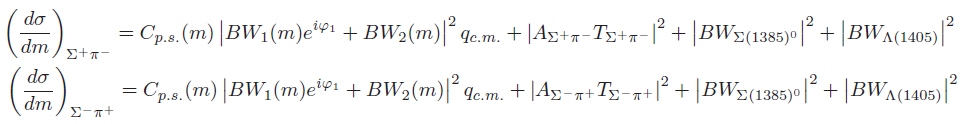 3. Possible explanation for L(1405) signal
3.	Double pole nature of L(1405) and no interference effects with non-resonant channels.
Assumption: 

L(1405) signal does not interfere with non-resonant background
Fit data simultaneously with following functions: 






Mass and width values are directly determined from fit to the HADES data. 
Constraints on m0,i and G0,I are again taken from Weise results
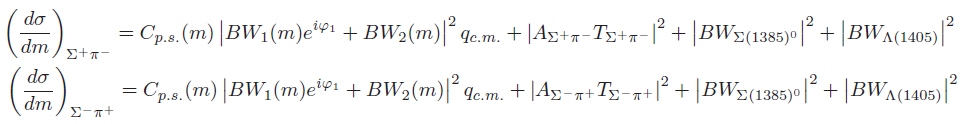 m0,1=Re(z1)=1424+7-23 MeV
G0,1=2*Im(z1)=52+6-28 MeV
m0,2=Re(z2)=1381+18-6 MeV
G0,2=2*Im(z2)162+38-16 MeV
3. Possible explanation for L(1405) signal
3.	Double pole nature of L(1405) and no interference effects with non-resonant channels.
Assumption: 

L(1405) signal does not interfere with non-resonant background
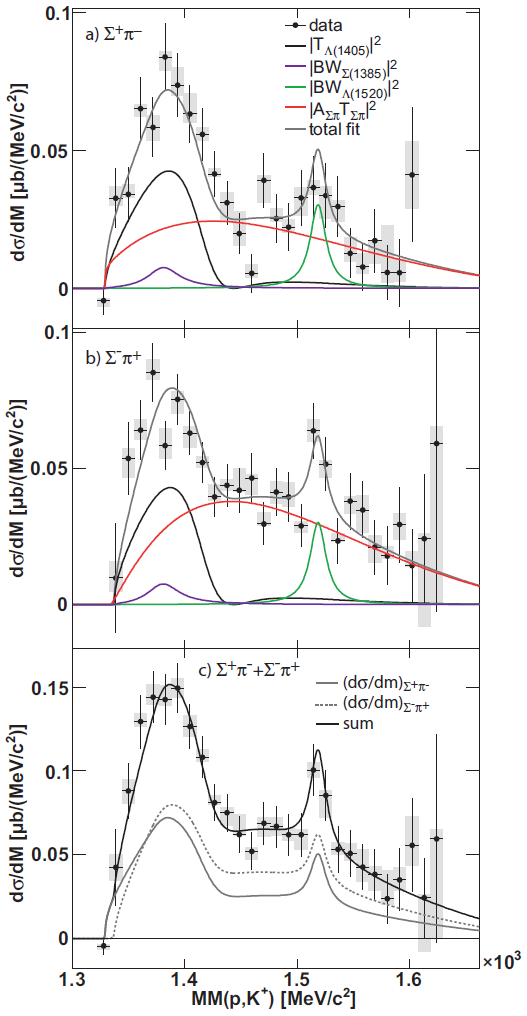 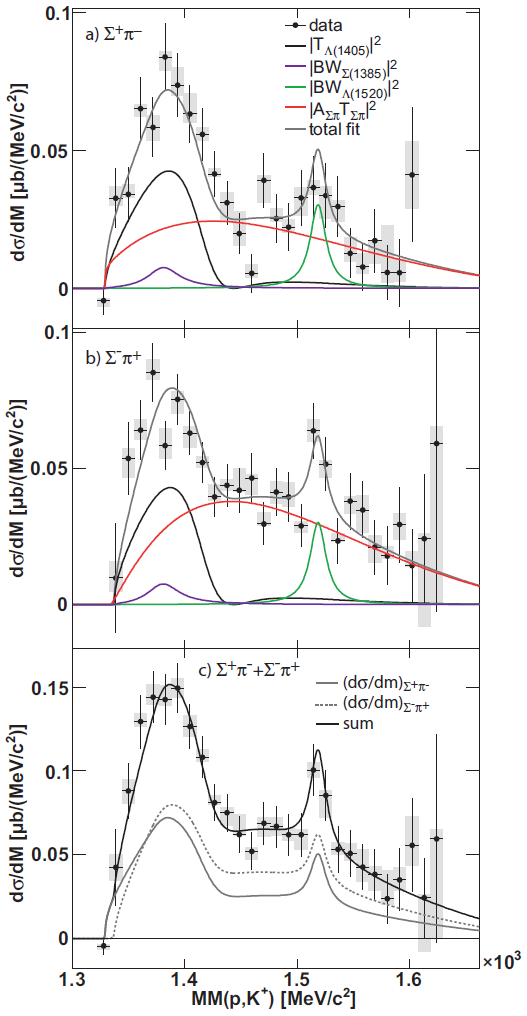 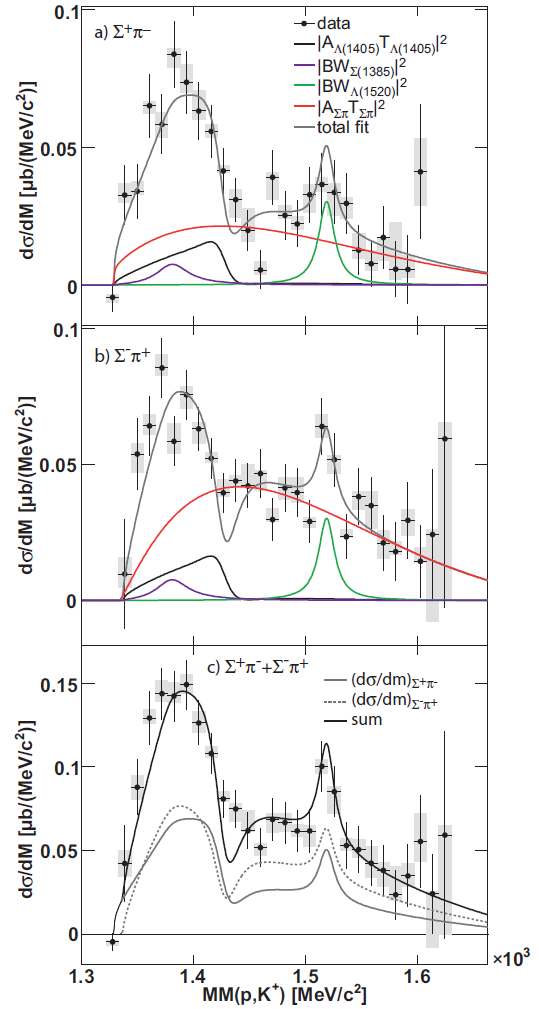 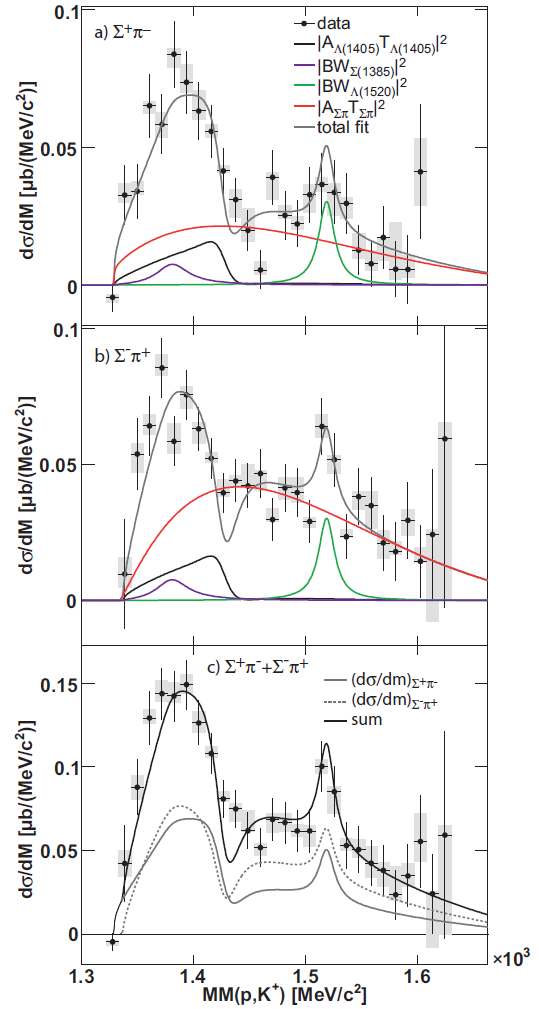 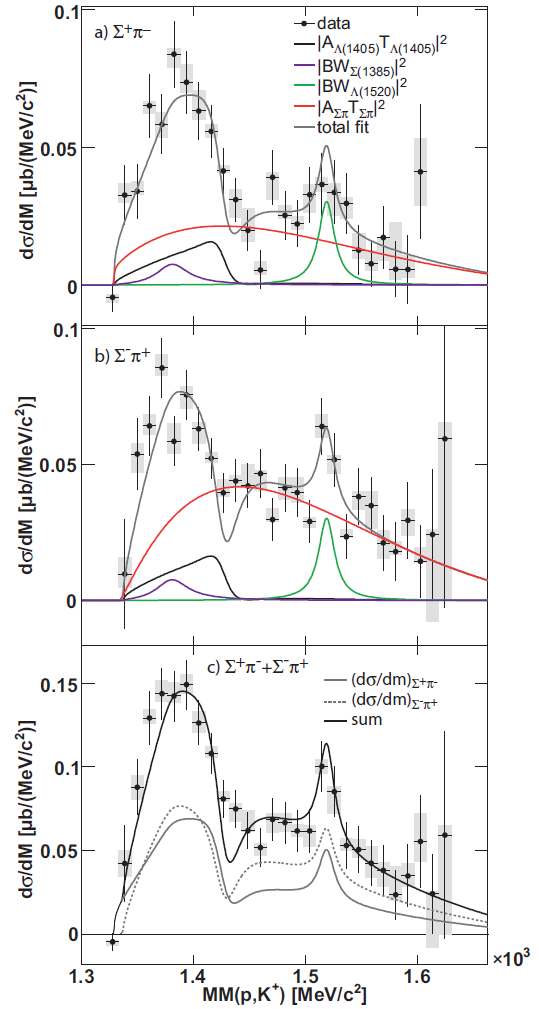 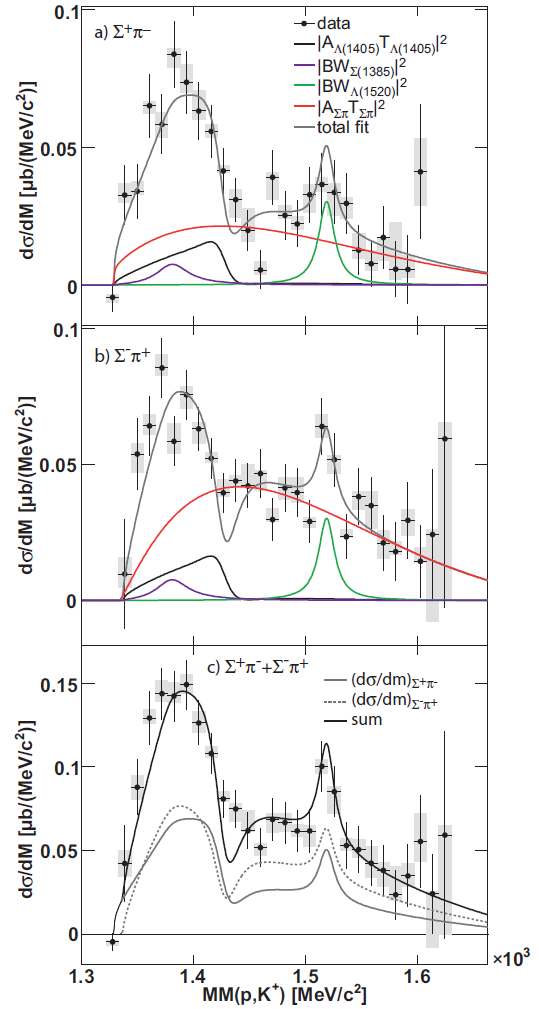 3. Possible explanation for L(1405) signal
3.	Double pole nature of L(1405) and no interference effects with non-resonant channels.
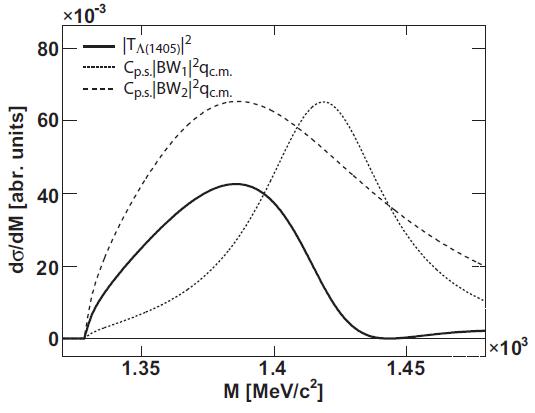 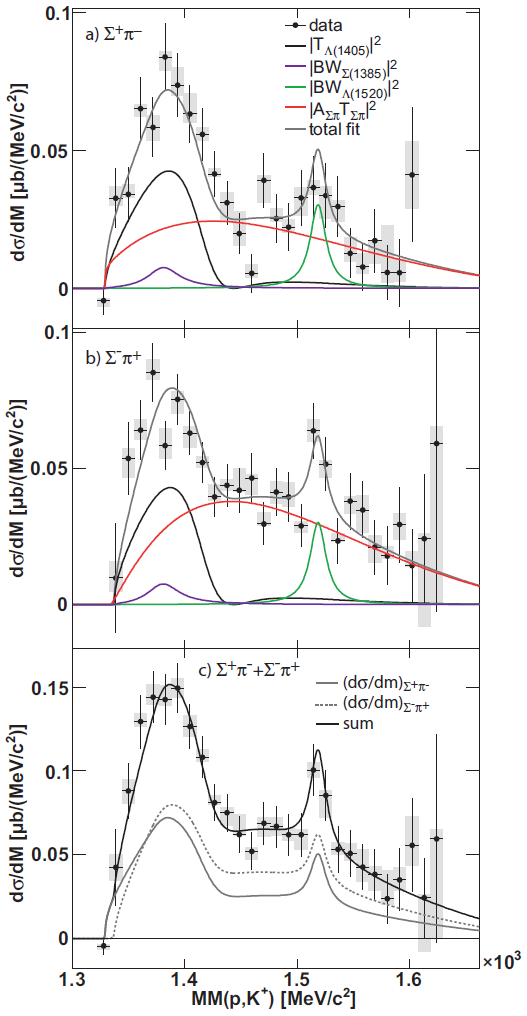 1
2
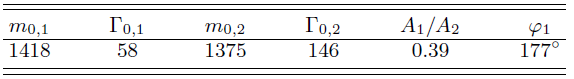 3. Possible explanation for L(1405) signal
3.	Double pole nature of L(1405) and no interference effects with non-resonant channels.
New Assumption: 
 
Constraints on m0,i and G0,I are taken from Mai results 
	(Nucl.Phys. A900 (2013) 51 - 64)
Mai et al.
Jido et al.
m0,1=Re(z1)=1428+2-1 MeV
G0,1=2*Im(z1)=16+4-4 MeV
m0,2=Re(z2)=1497+11-7 MeV
G0,2=2*Im(z2)150+18-18 MeV
m0,1=Re(z1)=1424+7-23 MeV
G0,1=2*Im(z1)=52+6-28 MeV
m0,2=Re(z2)=1381+18-6 MeV
G0,2=2*Im(z2)162+38-16 MeV
3. Possible explanation for L(1405) signal
3.	Double pole nature of L(1405) and no interference effects with non-resonant channels.
New Assumption: 
 
Constraints on m0,i and G0,I are taken from Mai results 
	(Nucl.Phys. A900 (2013) 51 - 64)
Mai et al.
Jido et al.
m0,1=Re(z1)=1428+2-1 MeV
G0,1=2*Im(z1)=16+4-4 MeV
m0,2=Re(z2)=1497+11-7 MeV
G0,2=2*Im(z2)150+18-18 MeV
m0,1=Re(z1)=1424+7-23 MeV
G0,1=2*Im(z1)=52+6-28 MeV
m0,2=Re(z2)=1381+18-6 MeV
G0,2=2*Im(z2)162+38-16 MeV
3. Possible explanation for L(1405) signal
3.	Double pole nature of L(1405) and no interference effects with non-resonant channels.
New Assumption: 
 
Constraints on m0,i and G0,I are taken from Mai results 
	(Nucl.Phys. A900 (2013) 51 - 64)
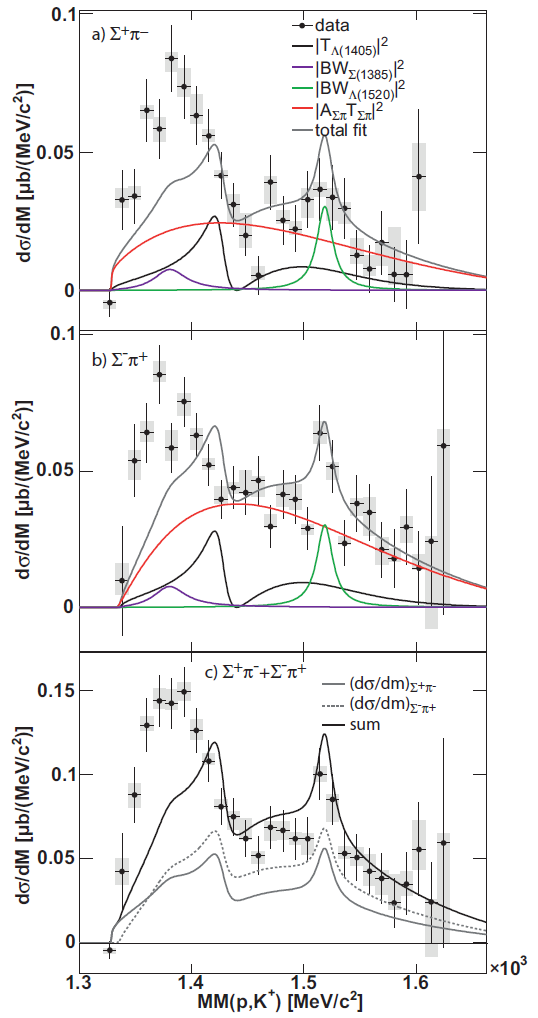 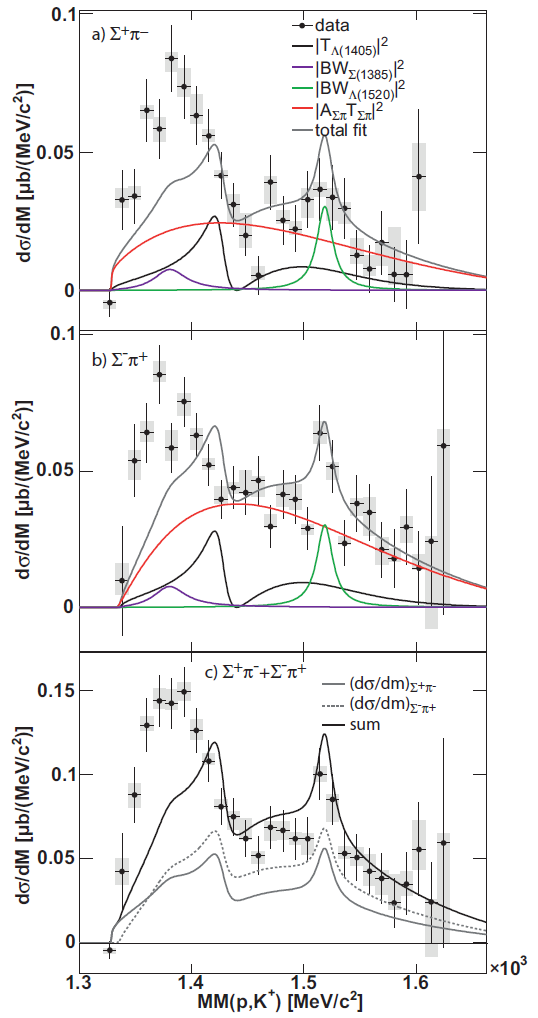 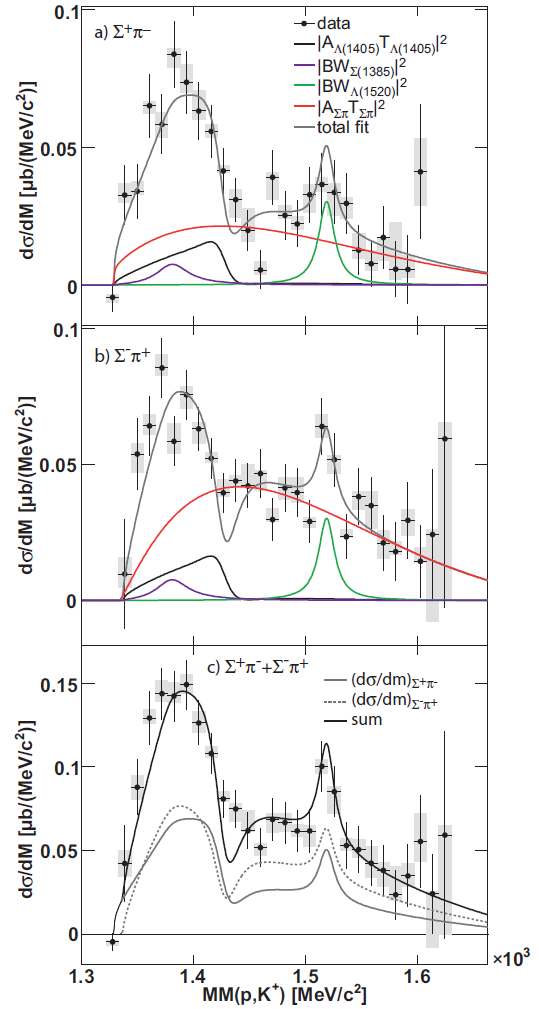 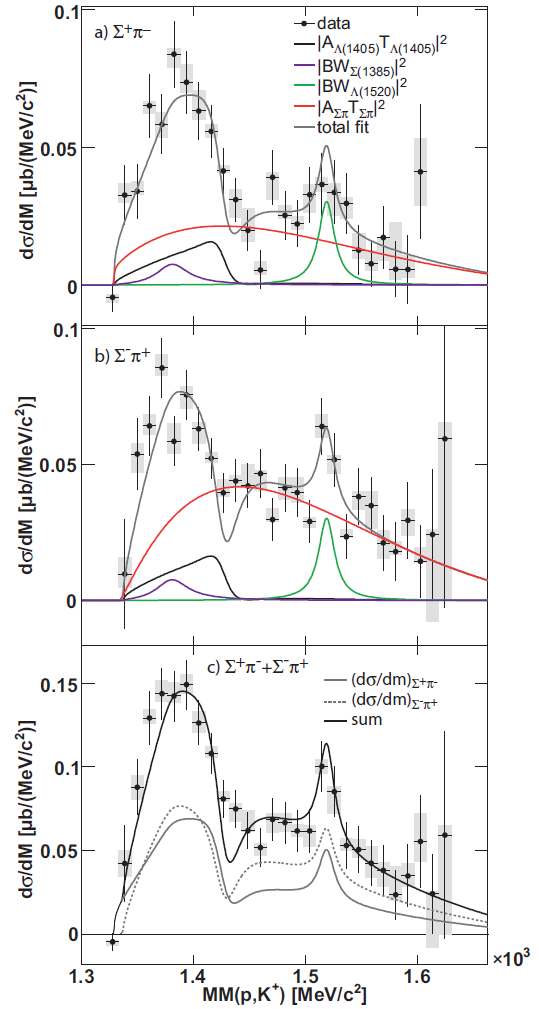 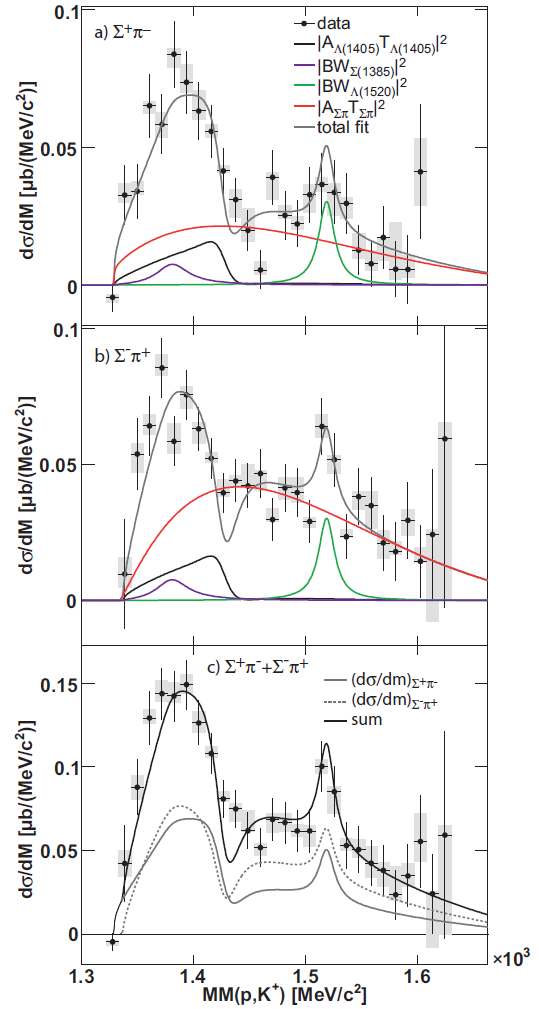 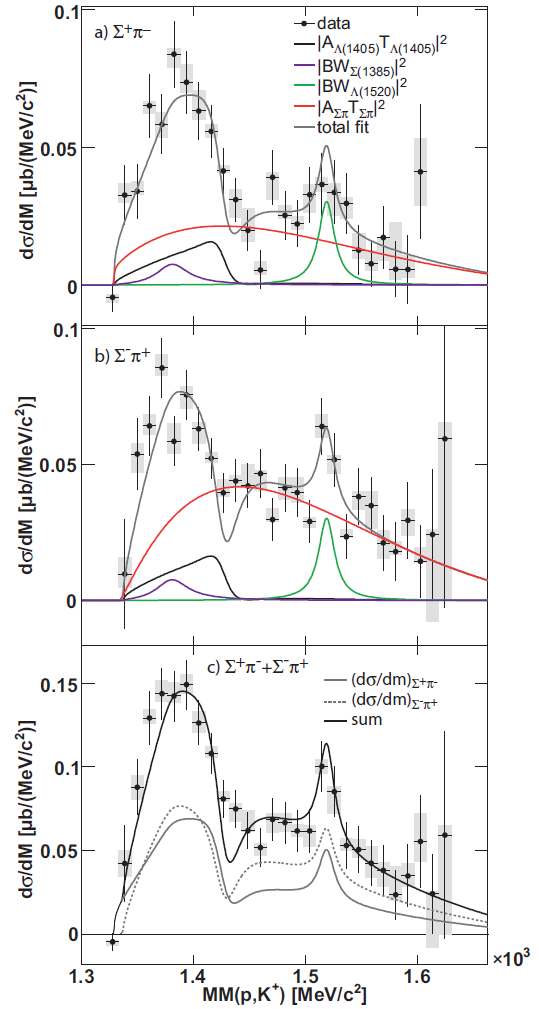 3. Possible explanation for L(1405) signal
3.	Double pole nature of L(1405) and no interference effects with non-resonant channels.
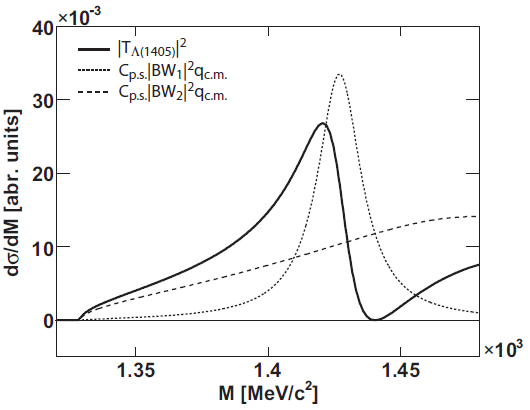 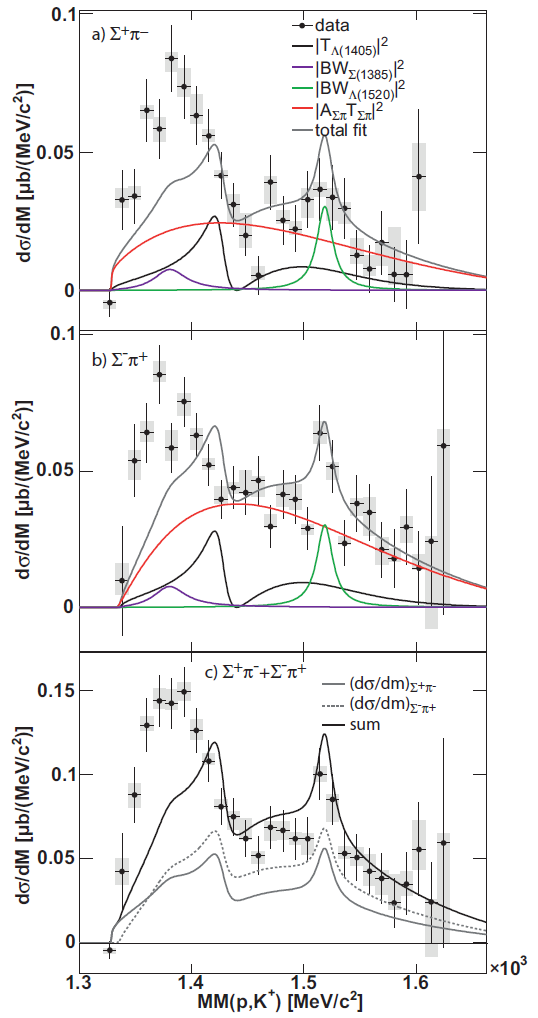 1
2
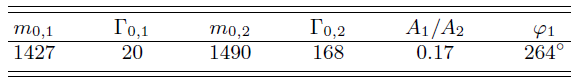